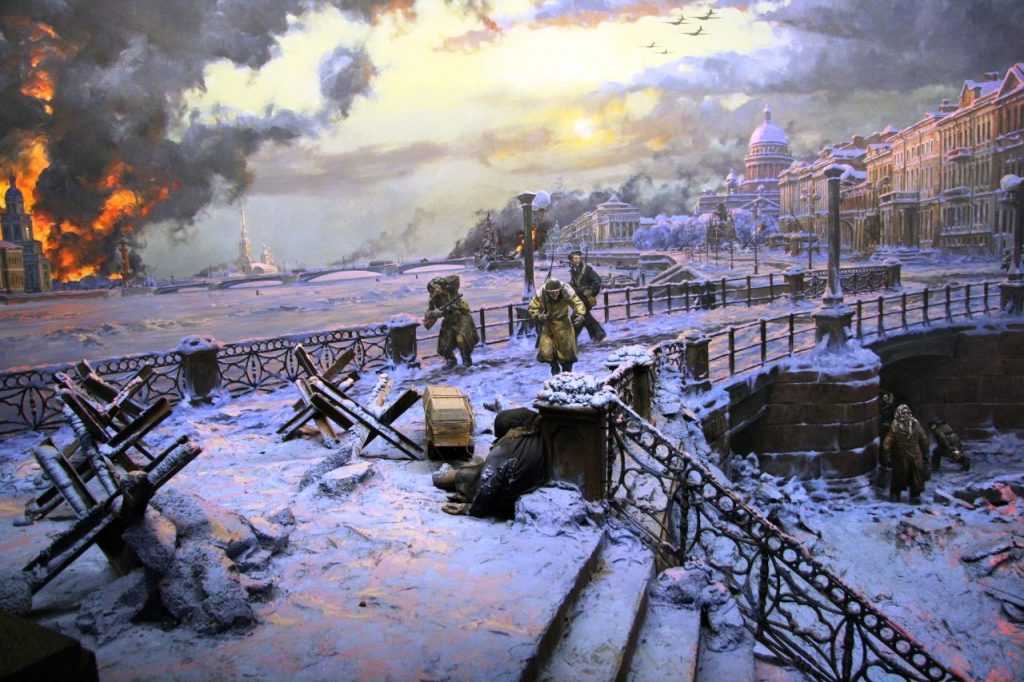 «Блокада Ленинграда»
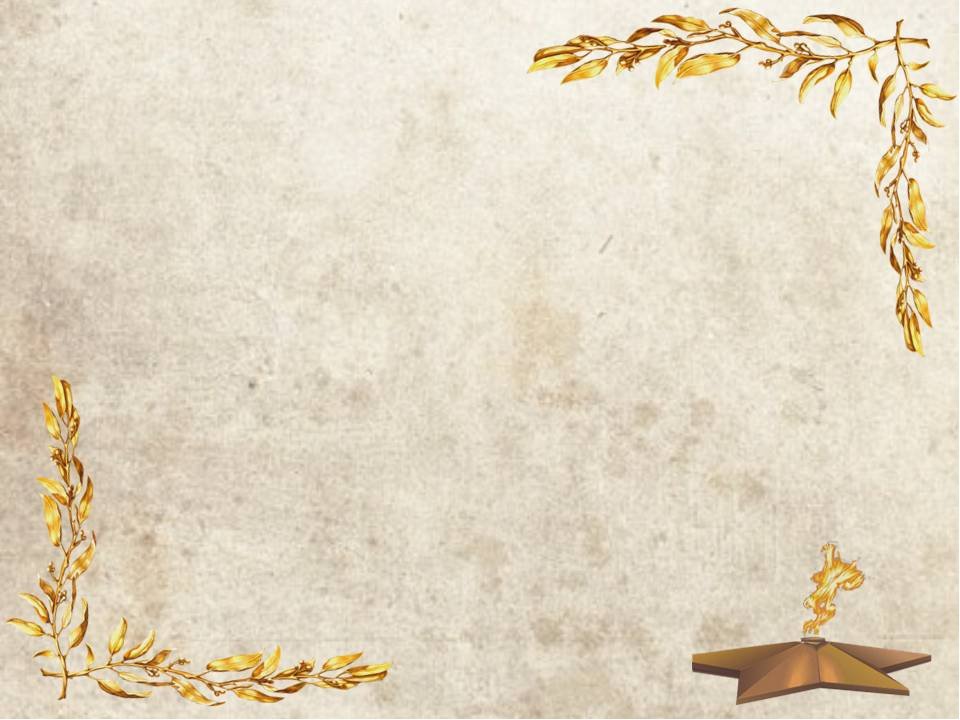 I тур
Дорога жизни
40
10
20
30
50
Памятники
50
30
40
20
10
Блокада в цифрах
10
20
30
40
50
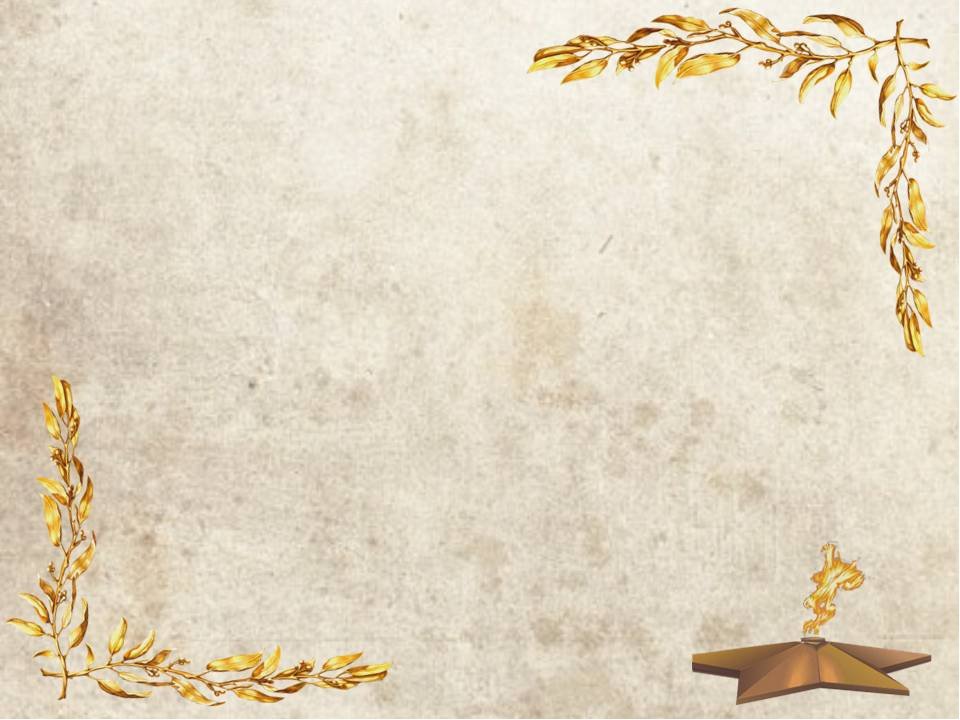 II тур
Фотовопросы
25
50
75
Что?
25
50
75
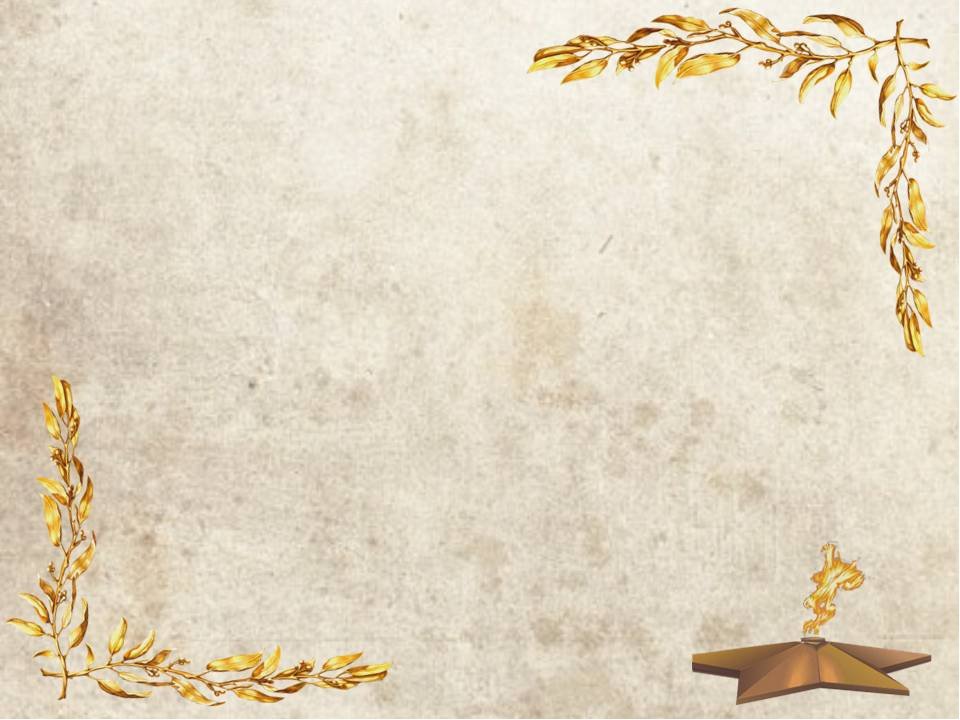 Финальный тур
Единственный
Памятник
Звуки
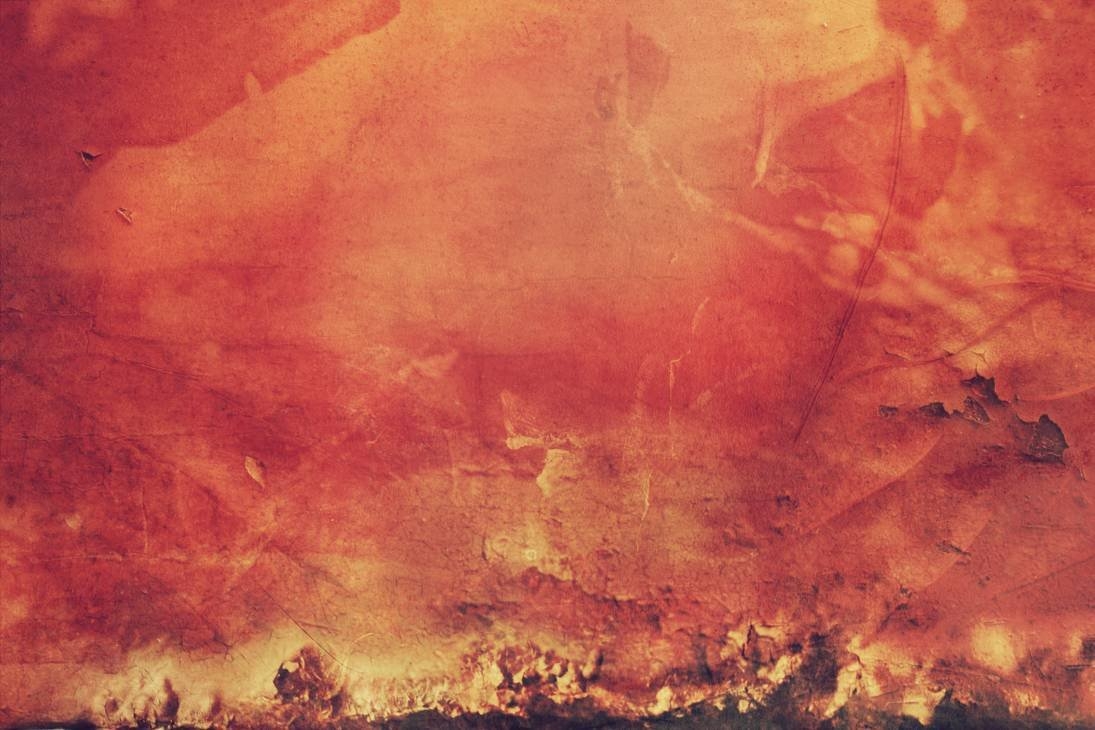 «Дорога жизни»
10
По какому озеру пролегала 
дорога жизни?
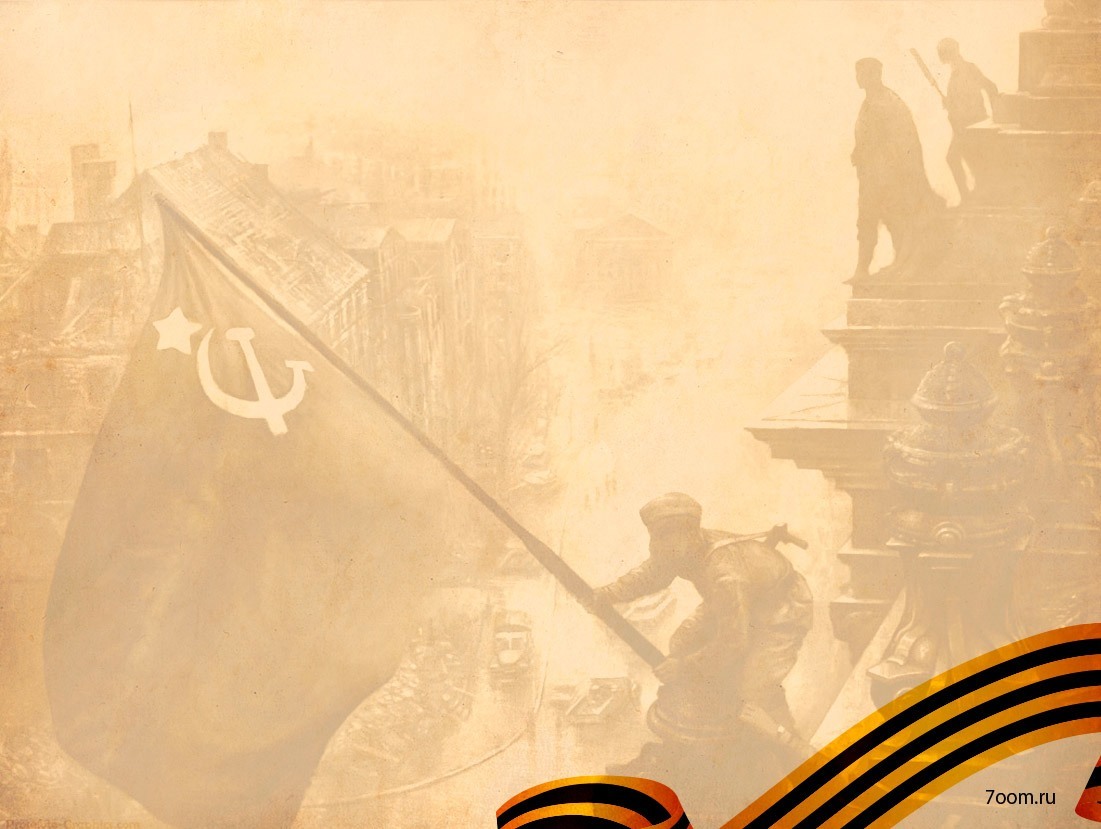 Ладожскому озеру
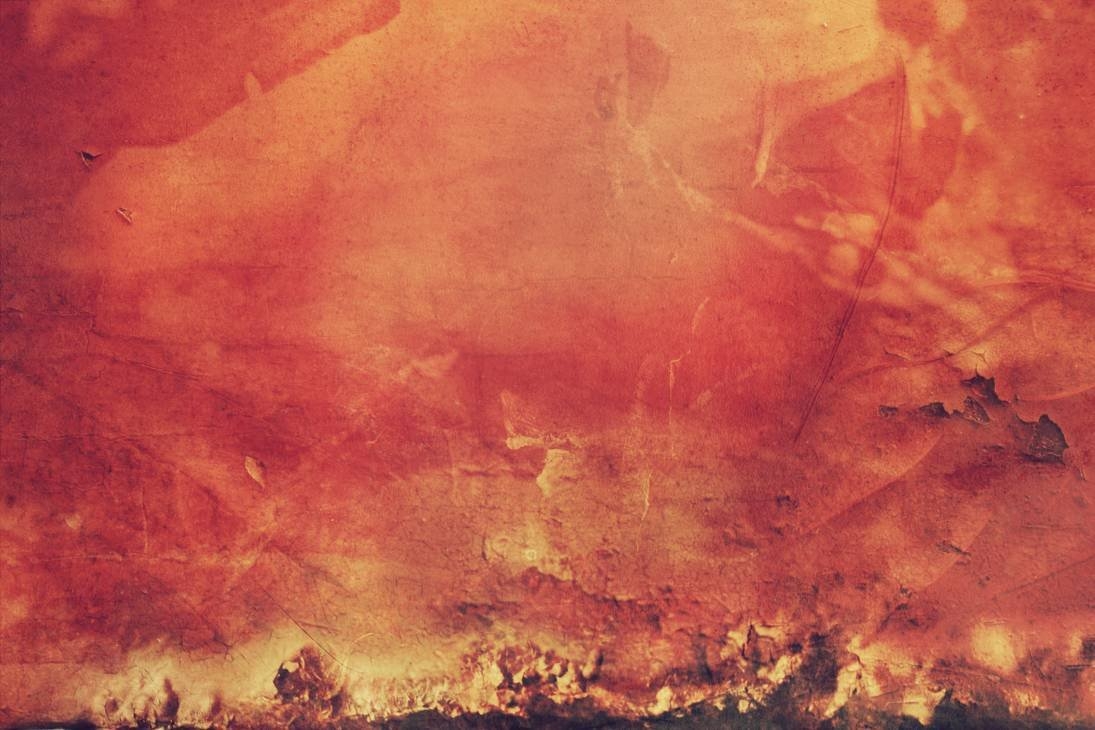 20
«Дорога жизни»
Что везли в осаждённый
 город по дороге жизни?
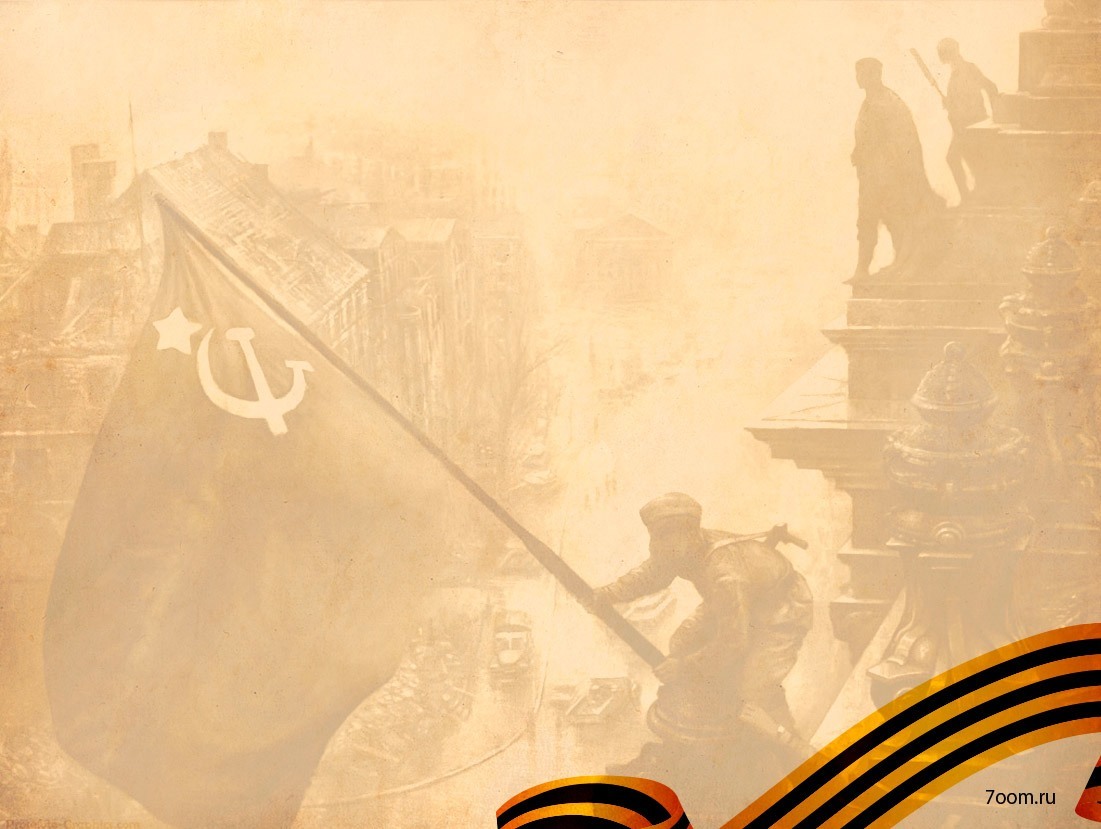 Продукты и боеприпасы
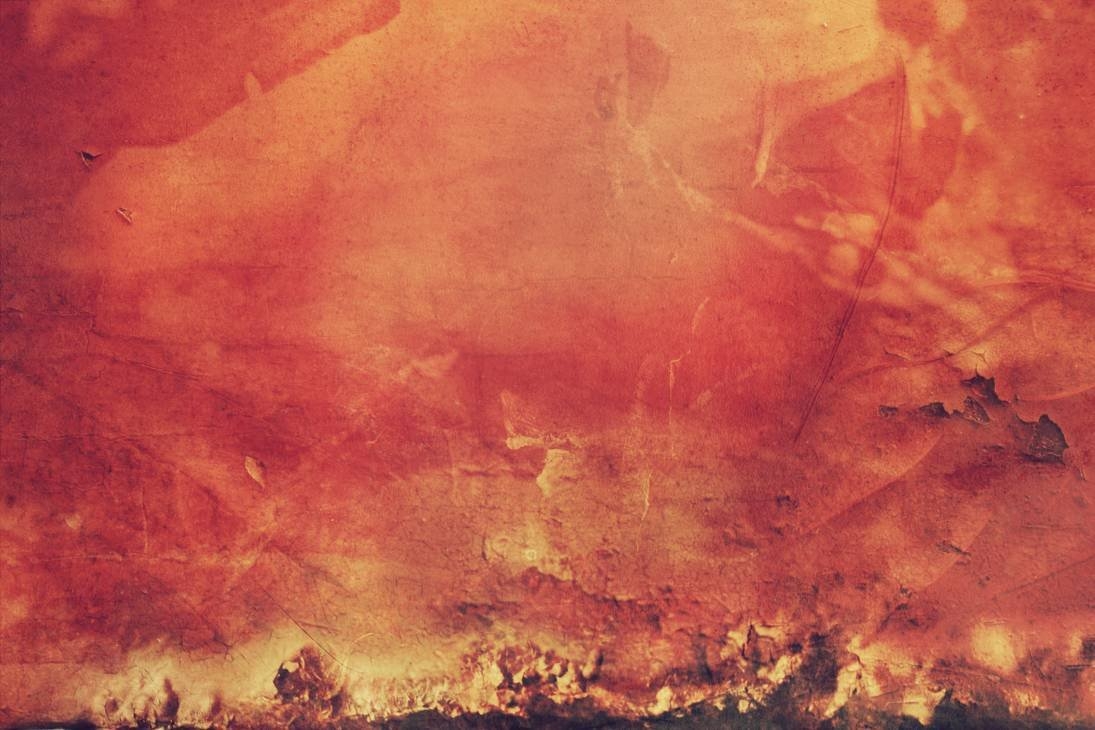 «Дорога жизни»
30
Что было самое опасное во время переправы по озеру?
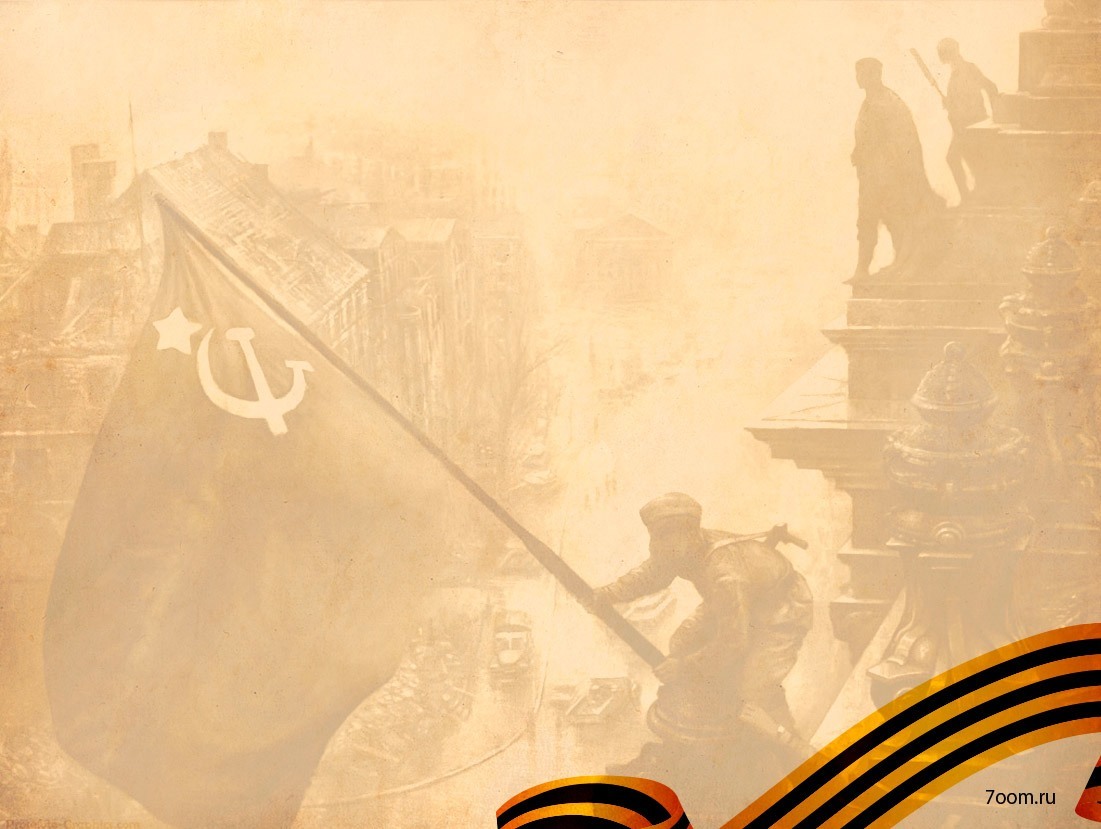 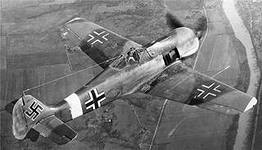 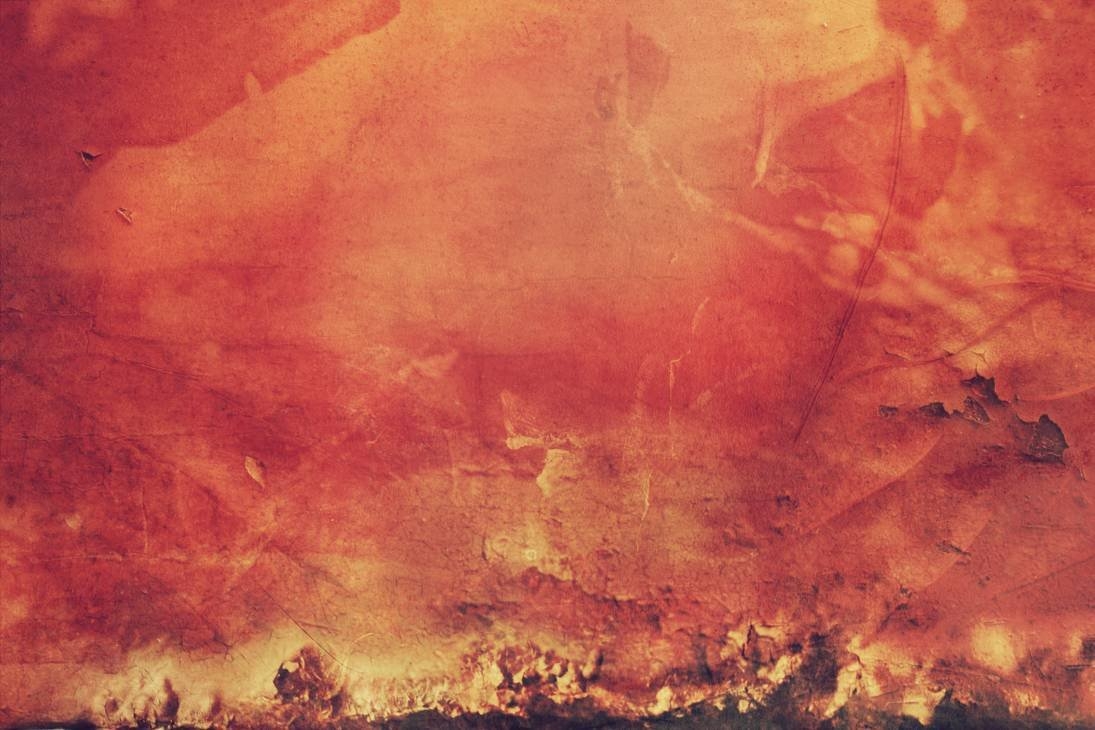 «Дорога жизни»
40
Сколько километров протяженность дороги жизни? 1 – 23 км
2 – 46 км
3 – 98 км
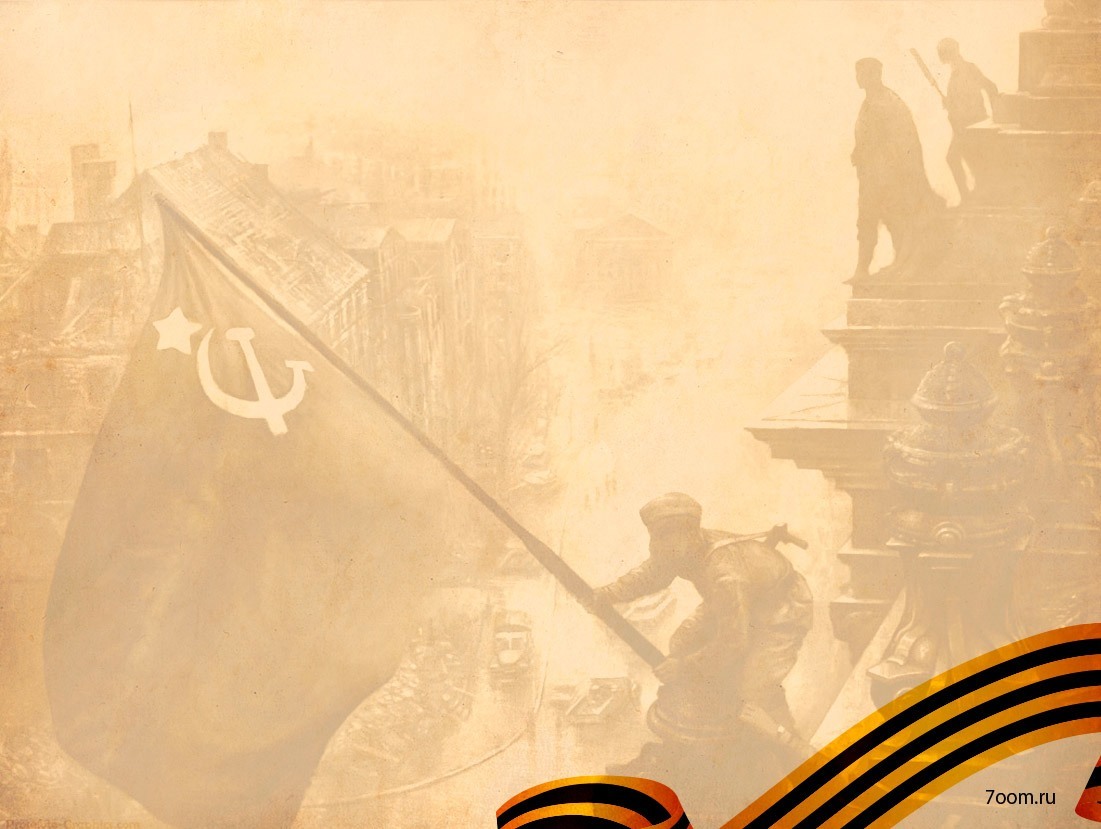 46 километров
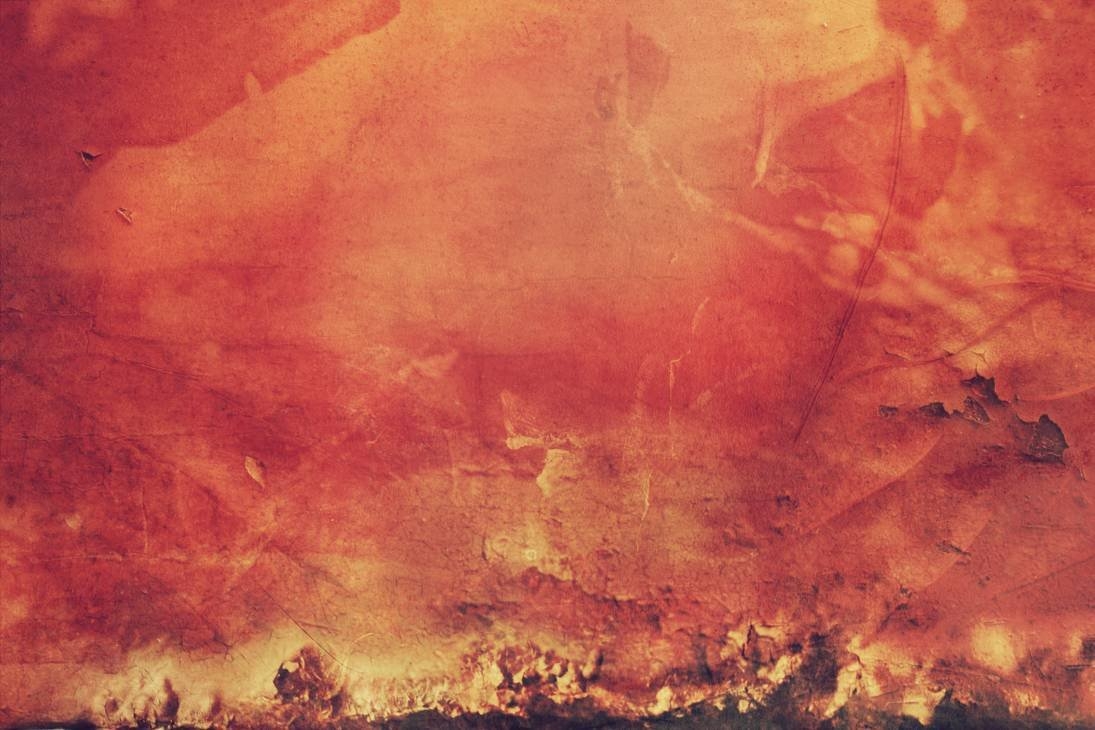 50
«Дорога жизни»
Как это не странно, но из голодающего города вывезли несколько десятков килограммов клубней именно этого овоща.
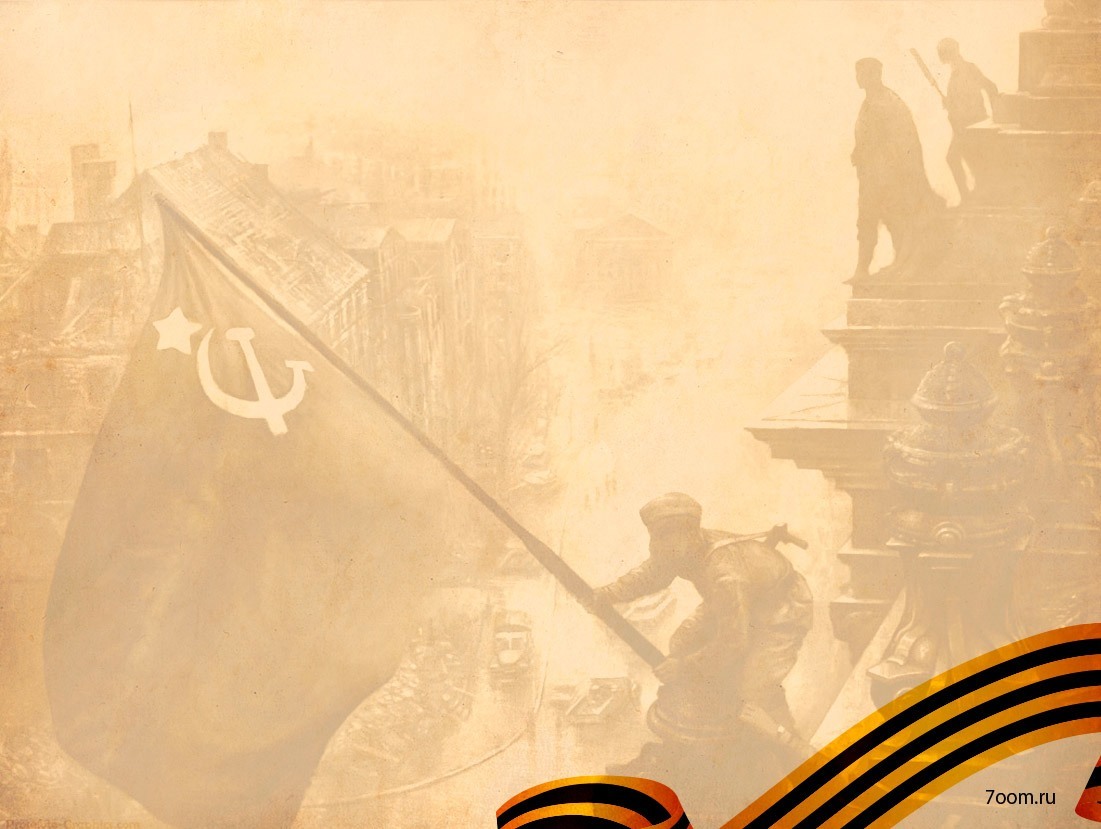 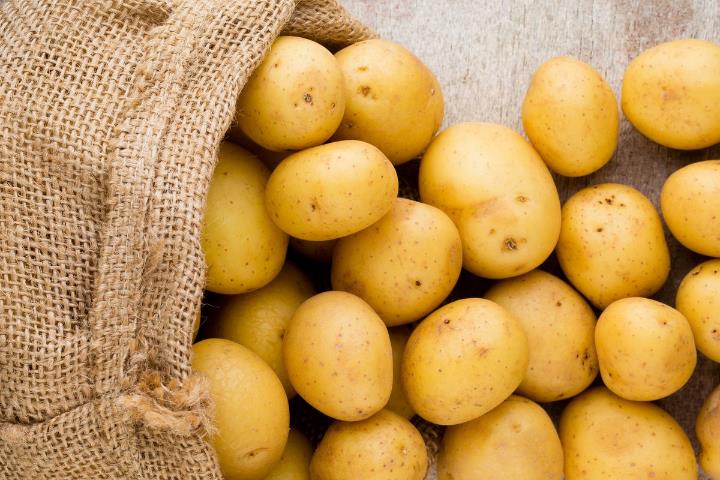 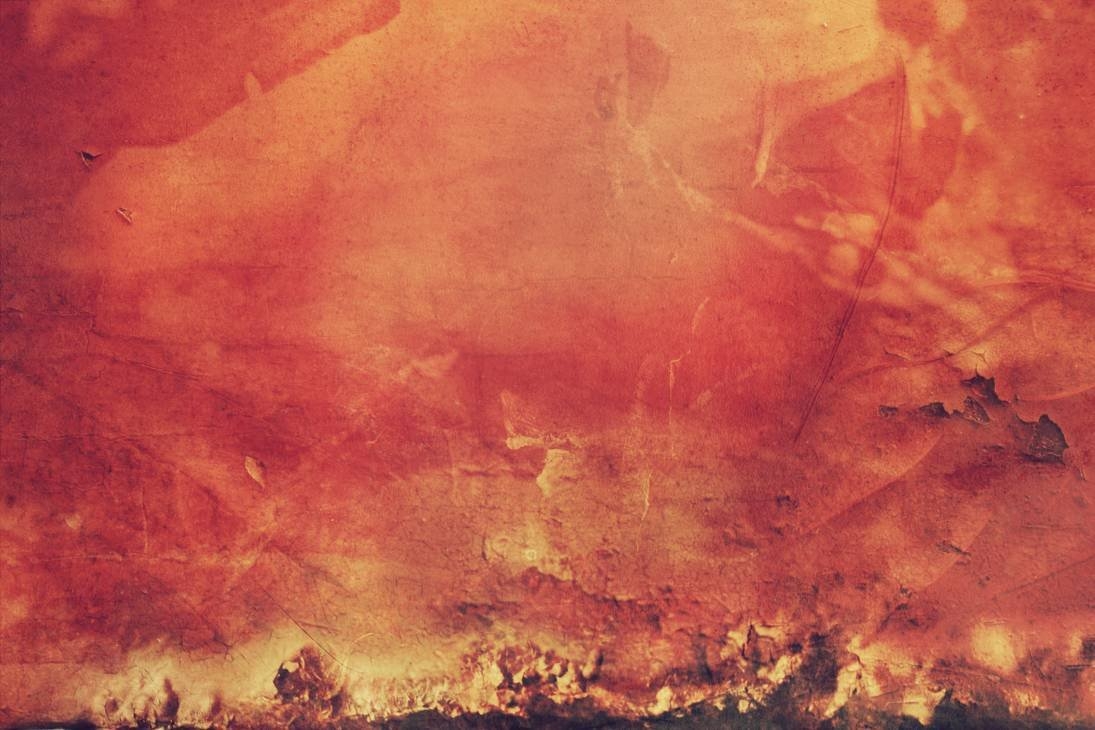 «Памятники»
10
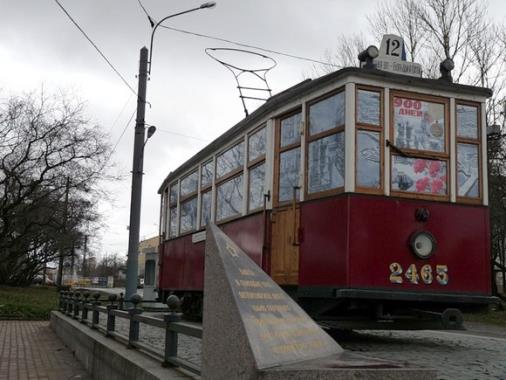 Есть в Петербурге такой памятник.
Чему он посвящен?
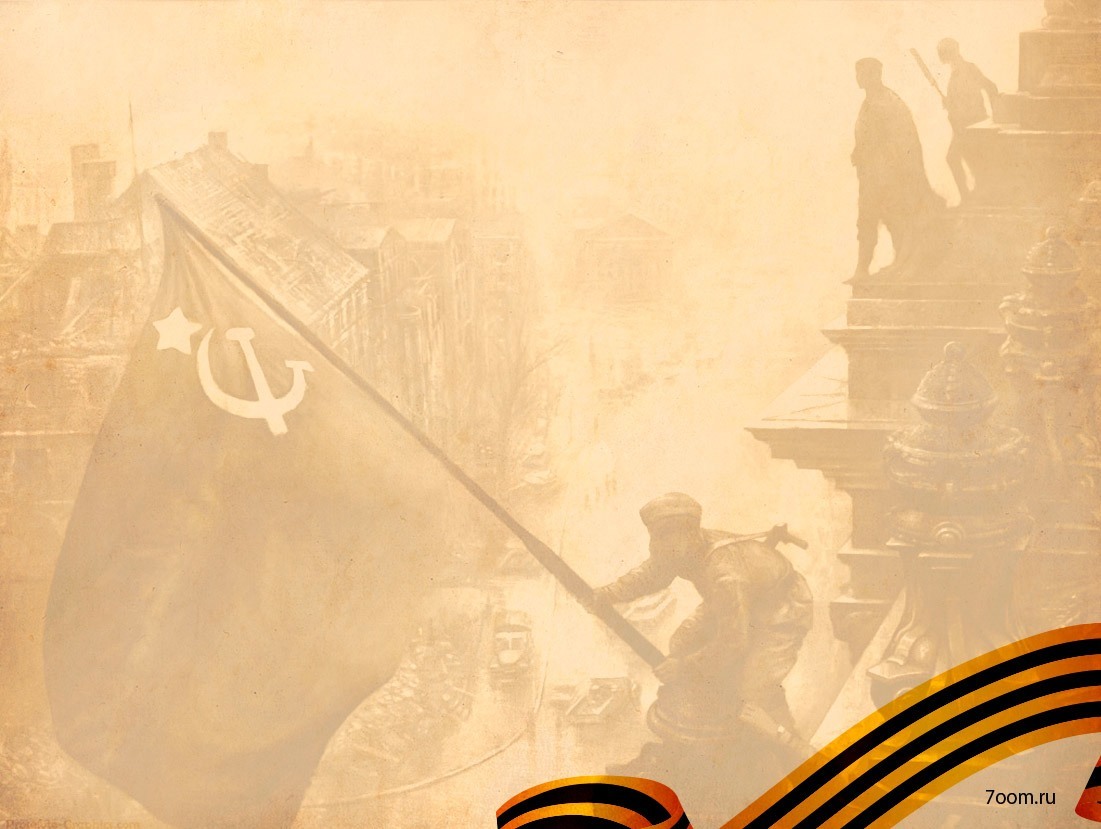 Памятник блокадному 
трамваю
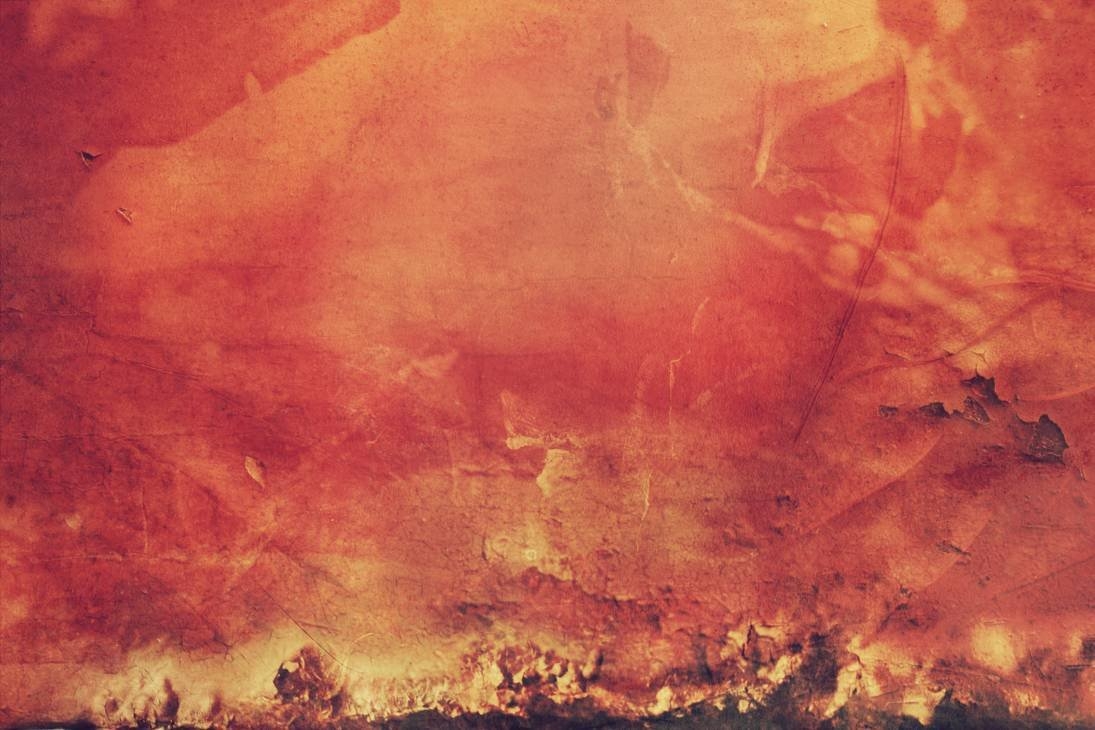 «Памятники»
20
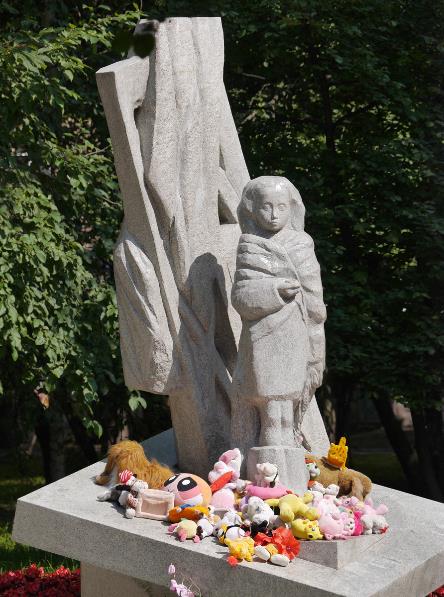 Кому установлен этот памятник?
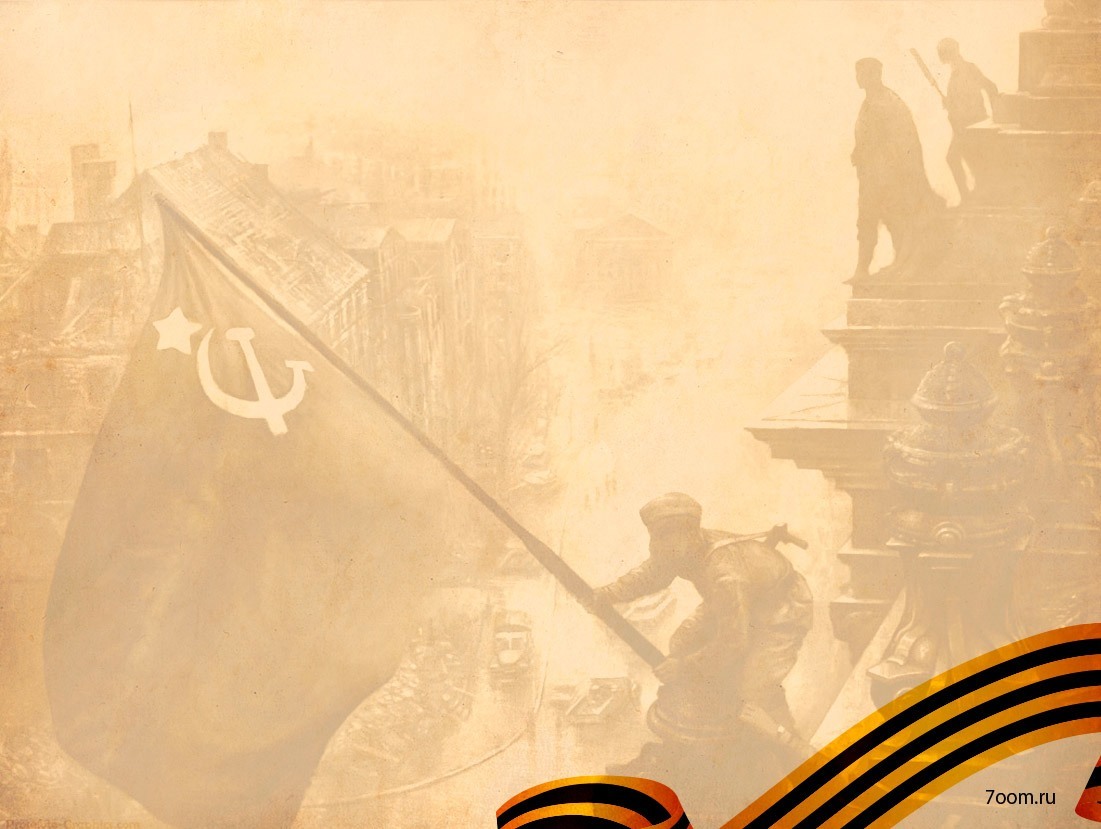 Детям блокады
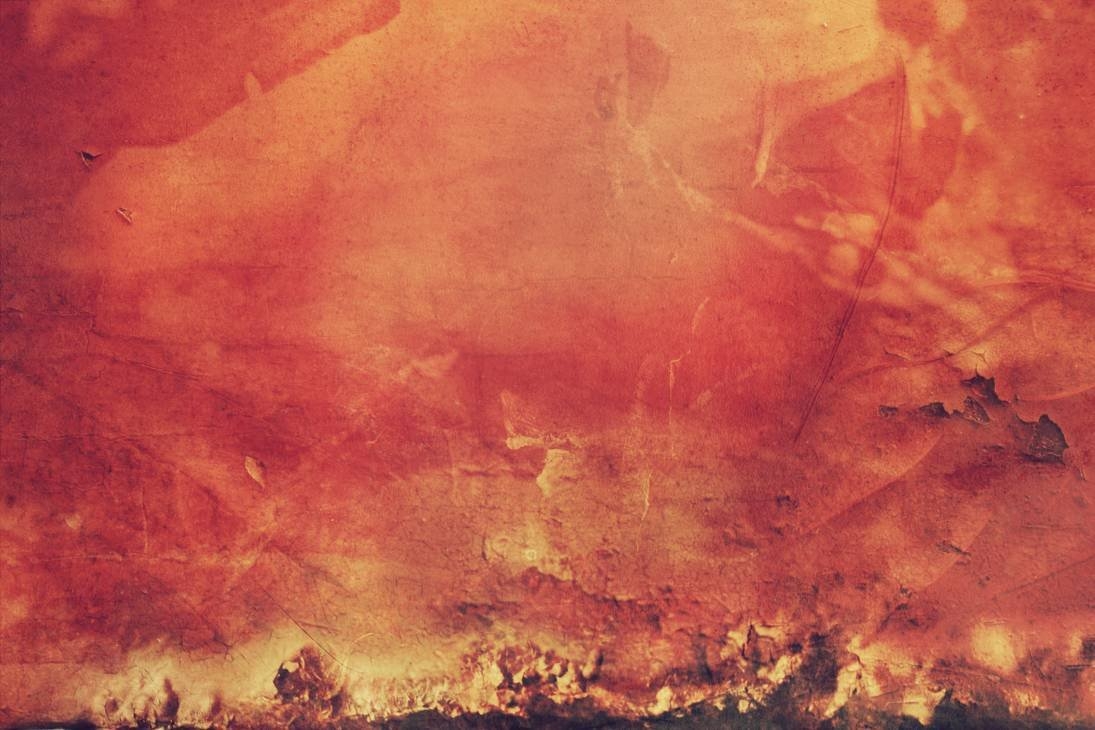 30
«Памятники»
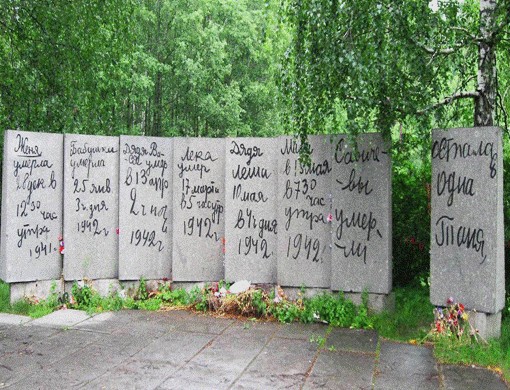 Чей дневник 
увековечен в камень?
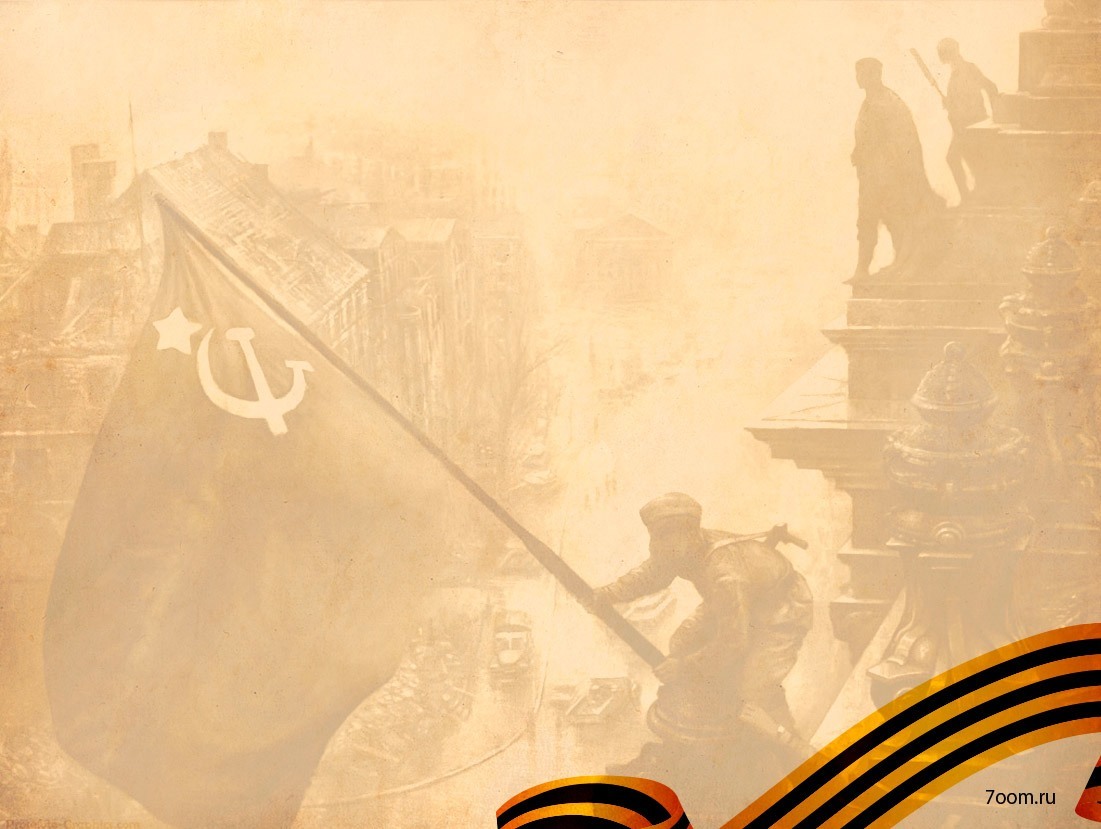 Дневник Тани Савичевой
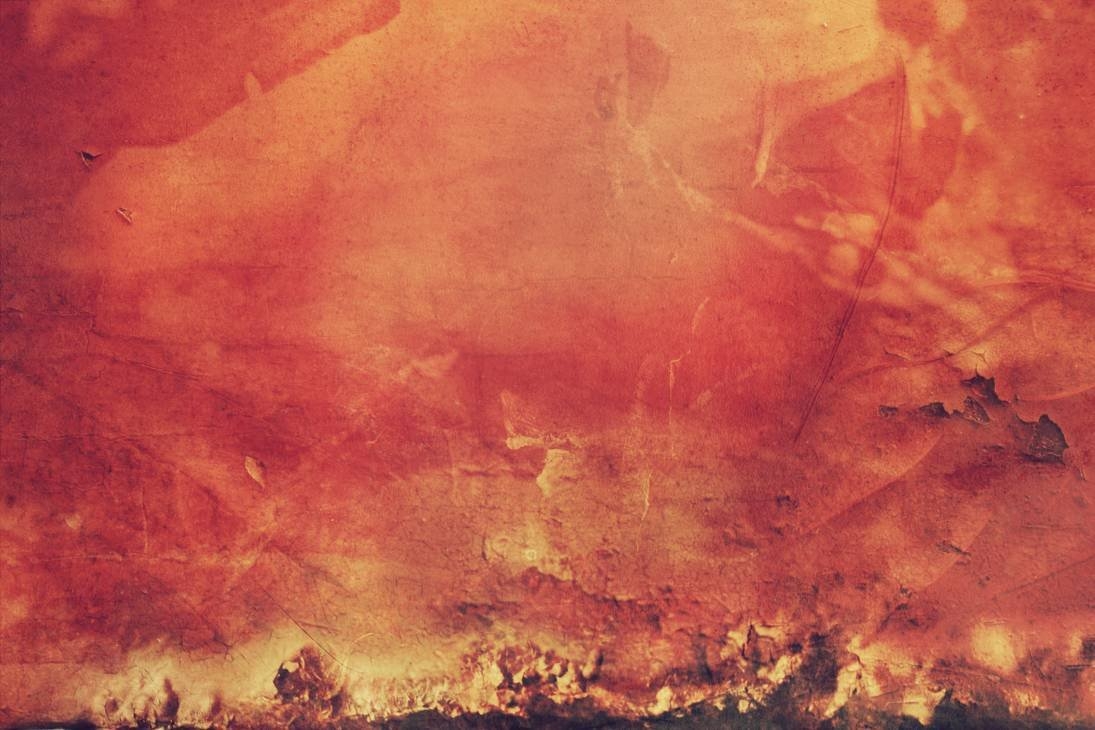 40
«Памятники»
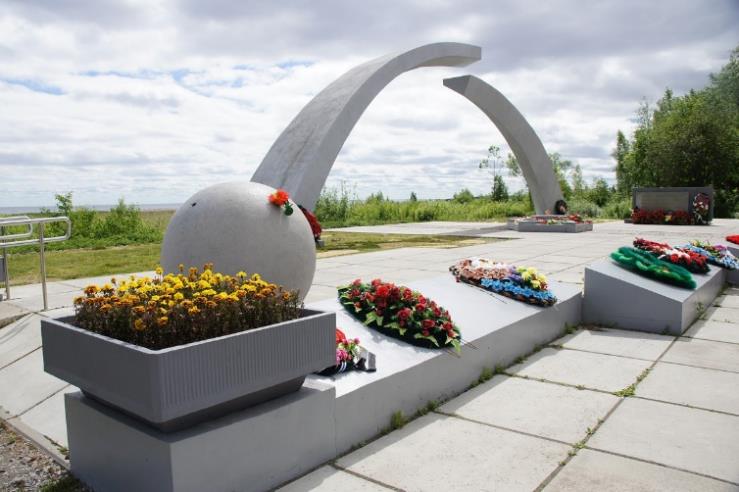 Как называется 
этот памятник?
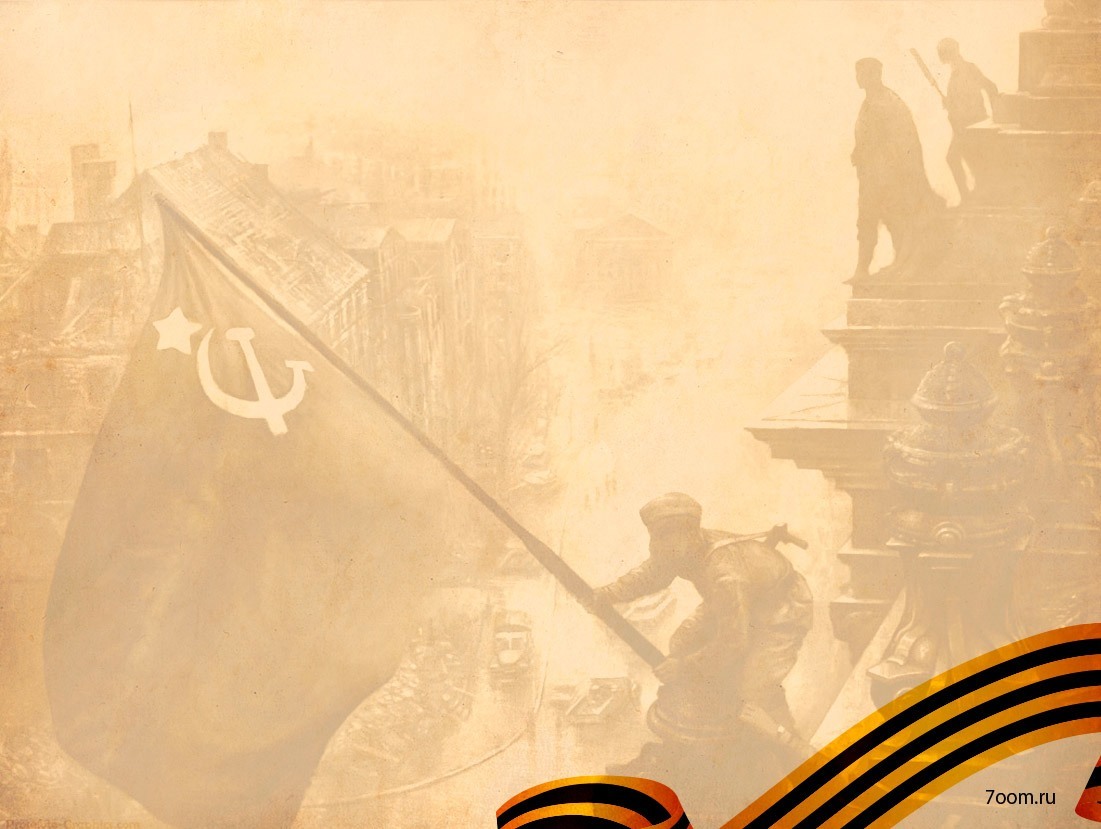 «Разорванное кольцо»
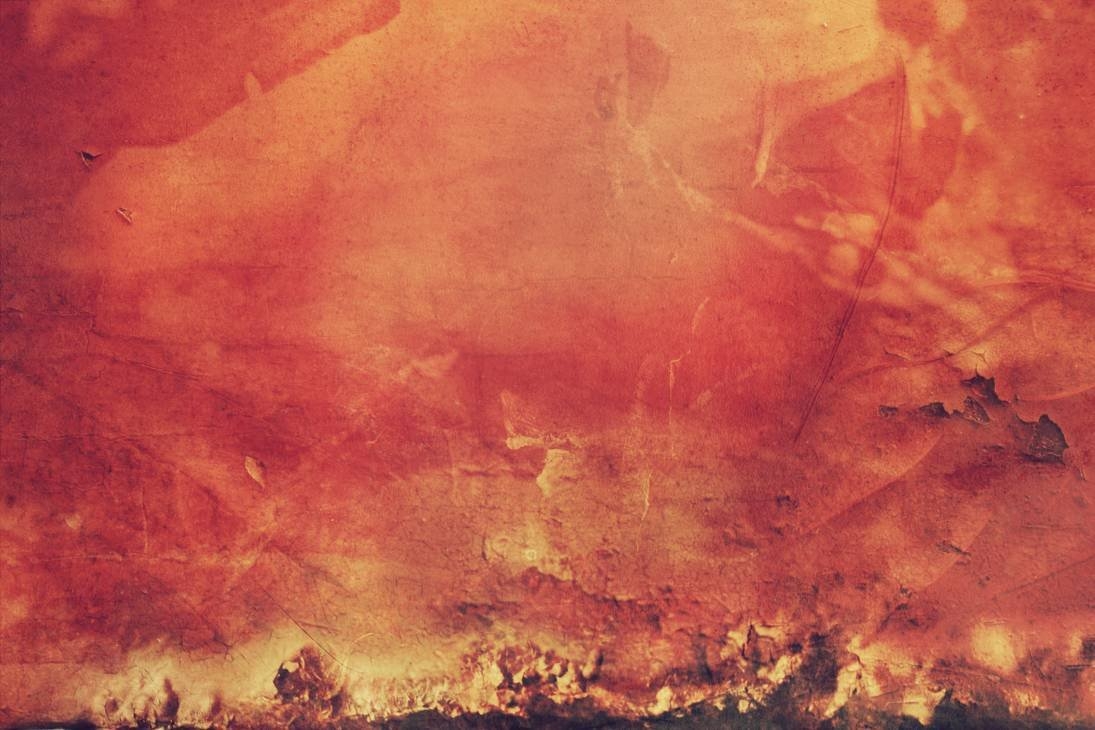 50
«Памятники»
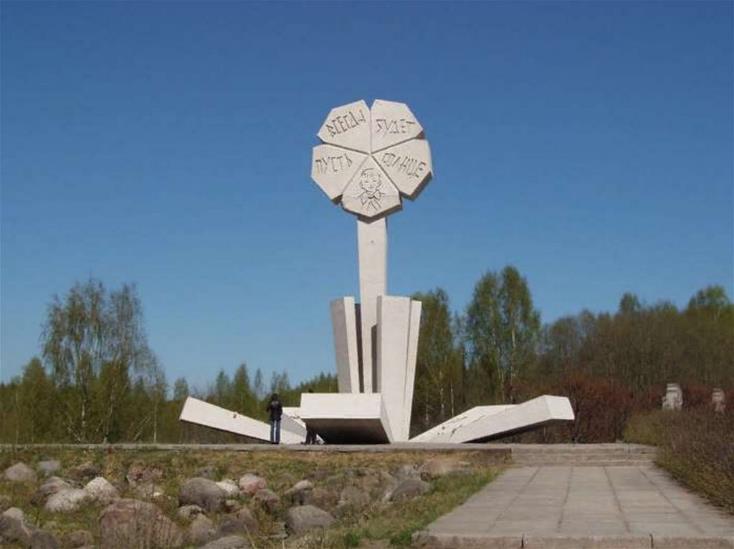 Этот памятник установлен 
в честь детей города Ленинграда. 
Как он называется?
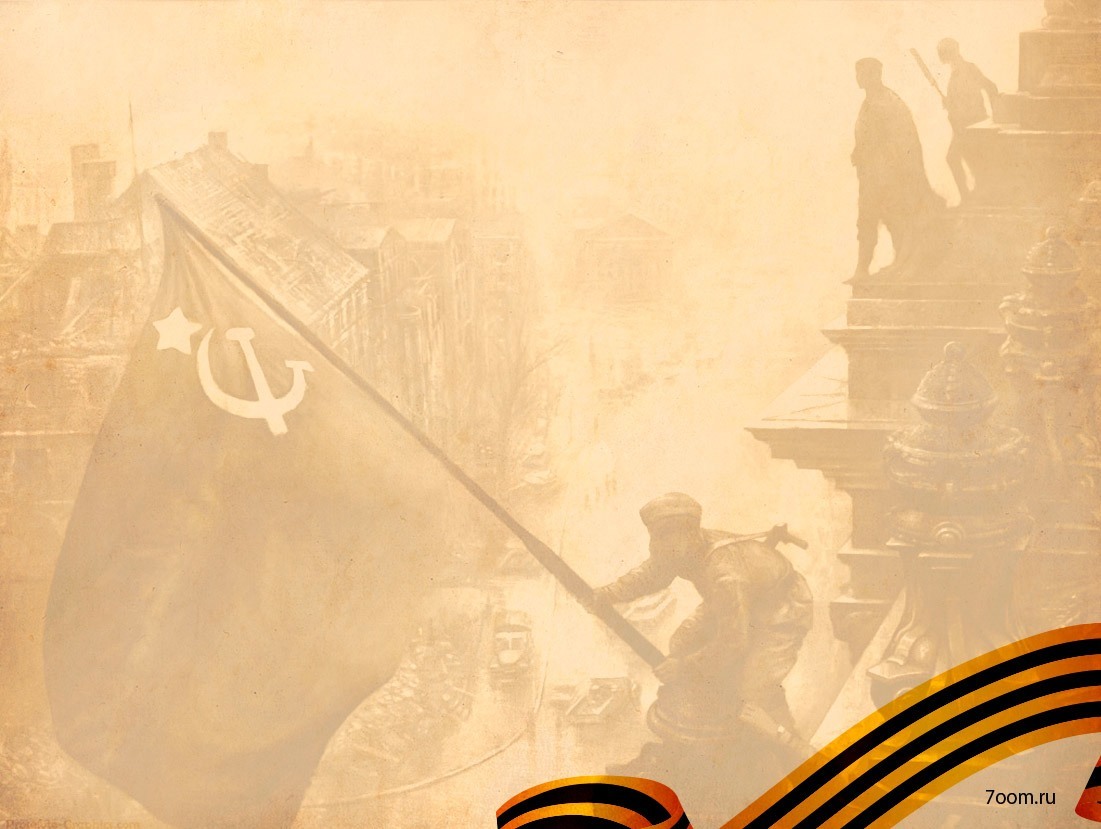 «Цветок жизни»
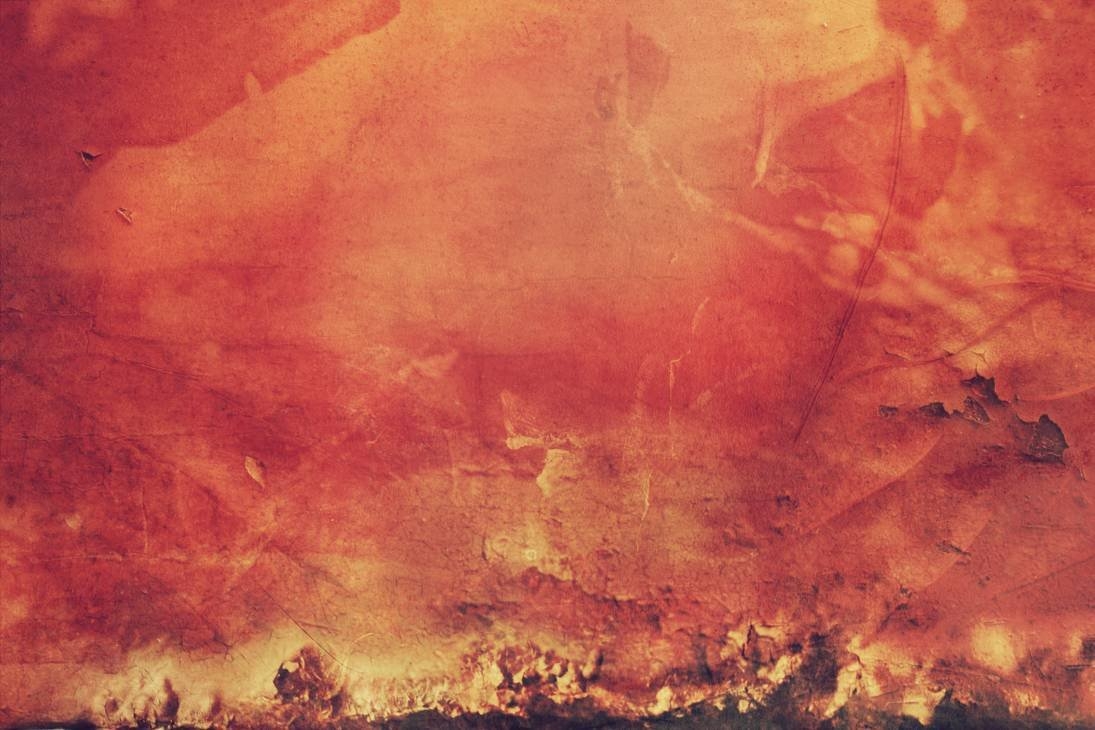 10
Блокада в цифрах
Какой минимальный паек хлеба получали дети, иждивенцы и служащие в конце 1941 года? 
1 – 125 гр
2 – 300 – гр.
3 – 100 гр.
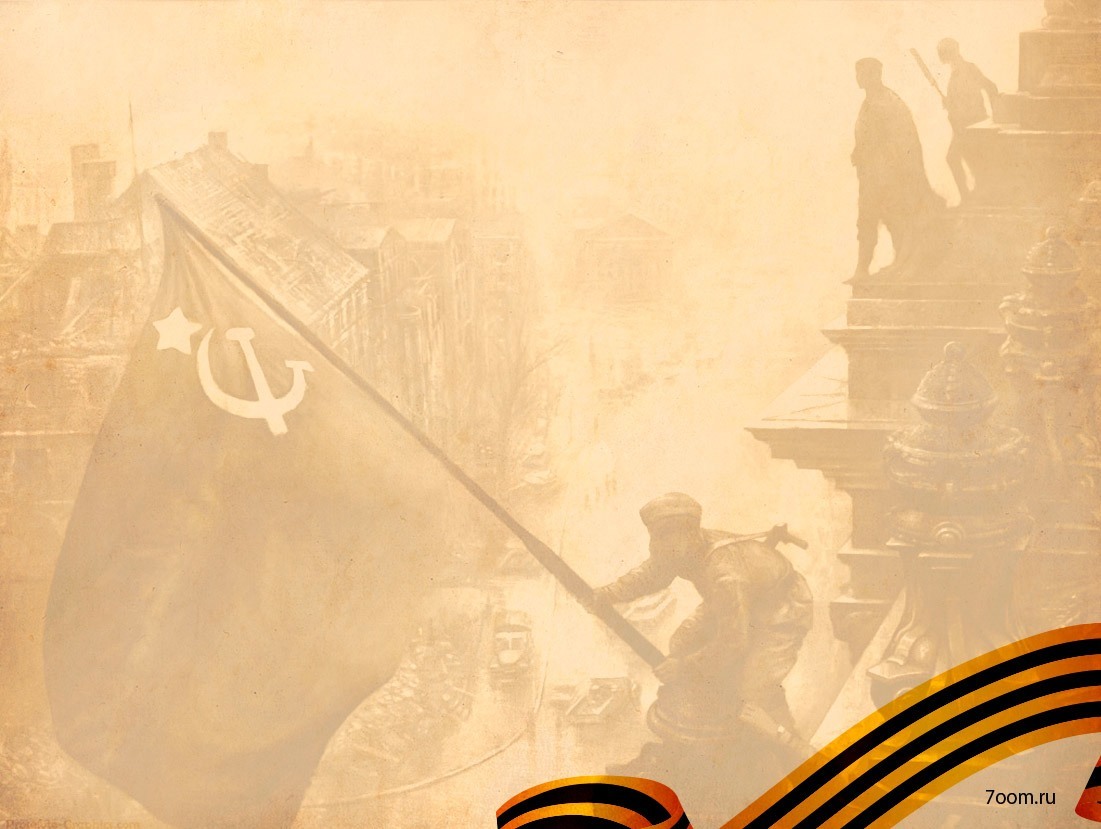 125 гр.
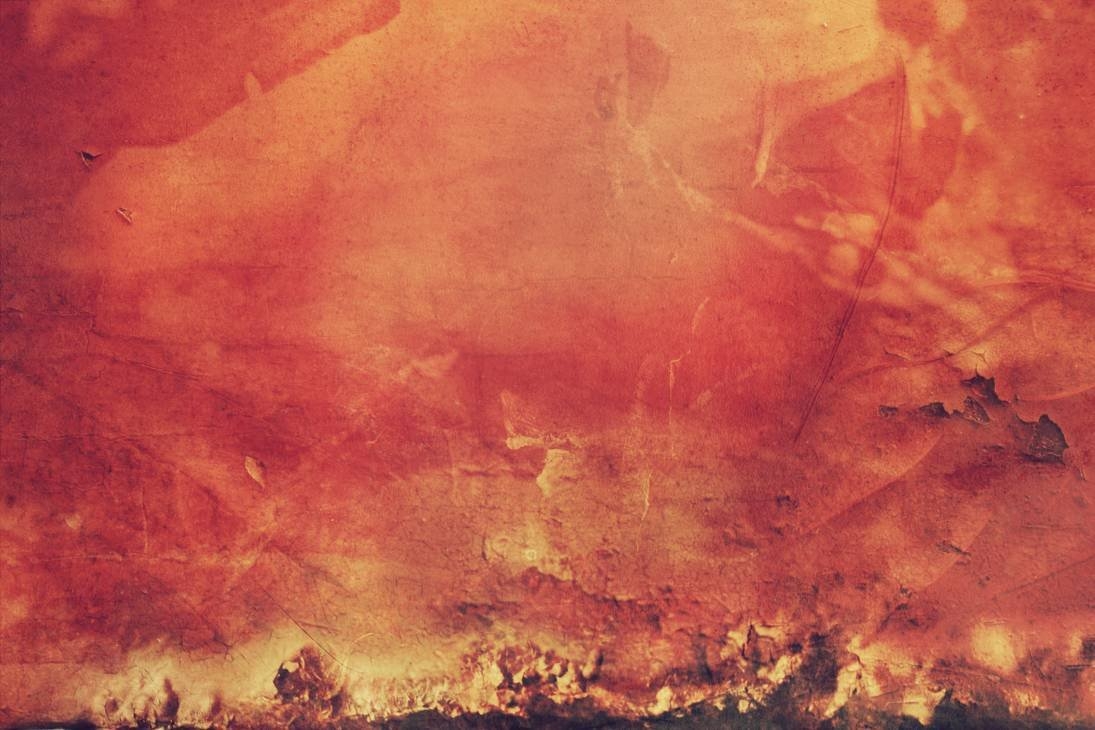 20
Блокада в цифрах
Сколько дней длилась блокада?
1 – 340 дней
2 – 900 дней
3 – 1425 дней
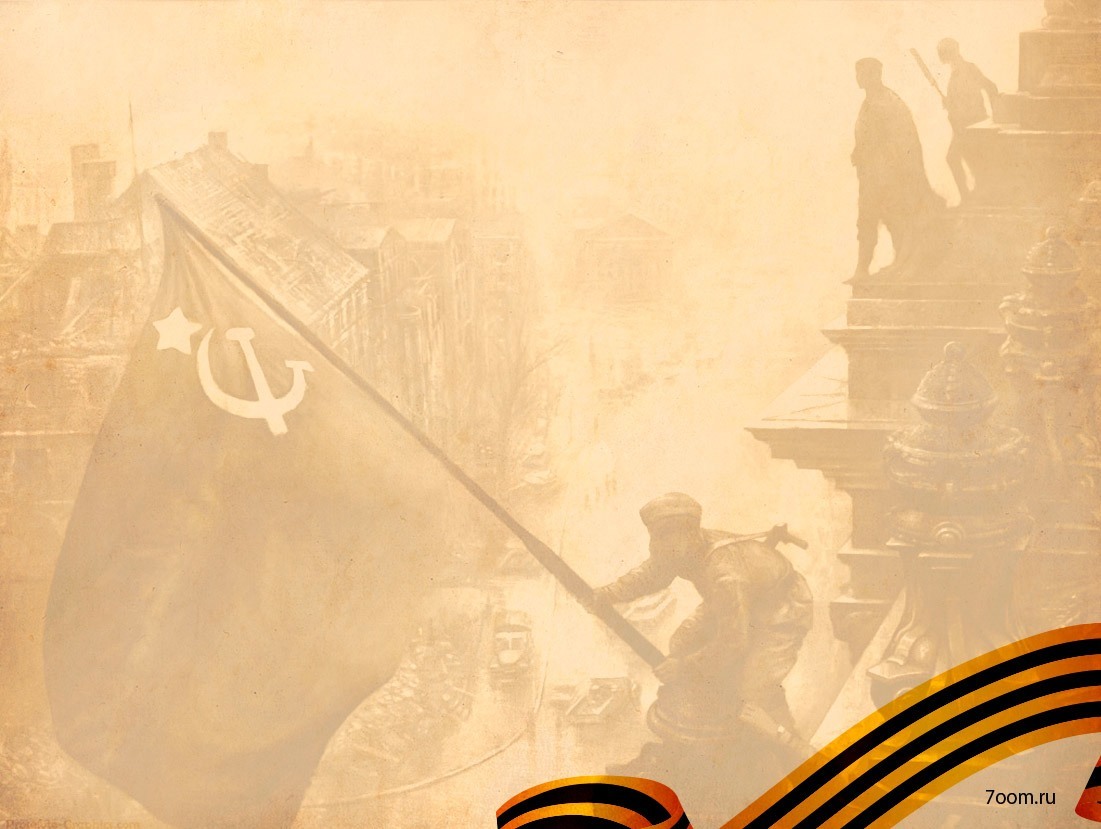 900
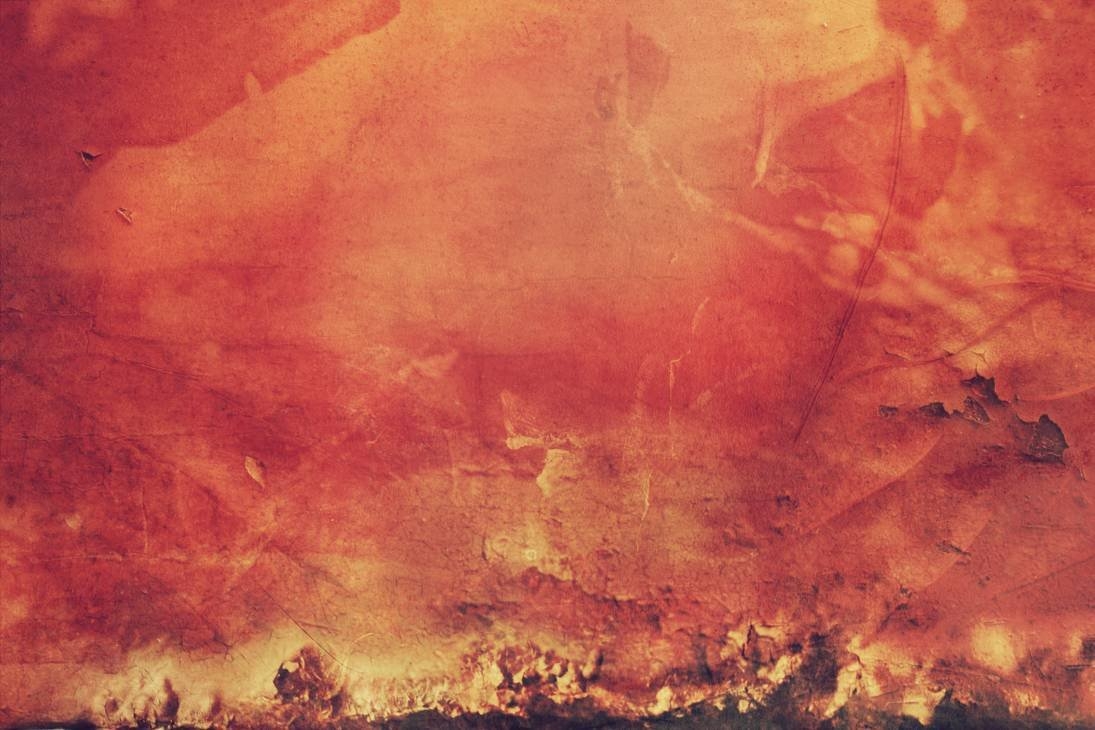 30
Блокада в цифрах
Назовите 
число, месяц, год
 начало и конец блокады
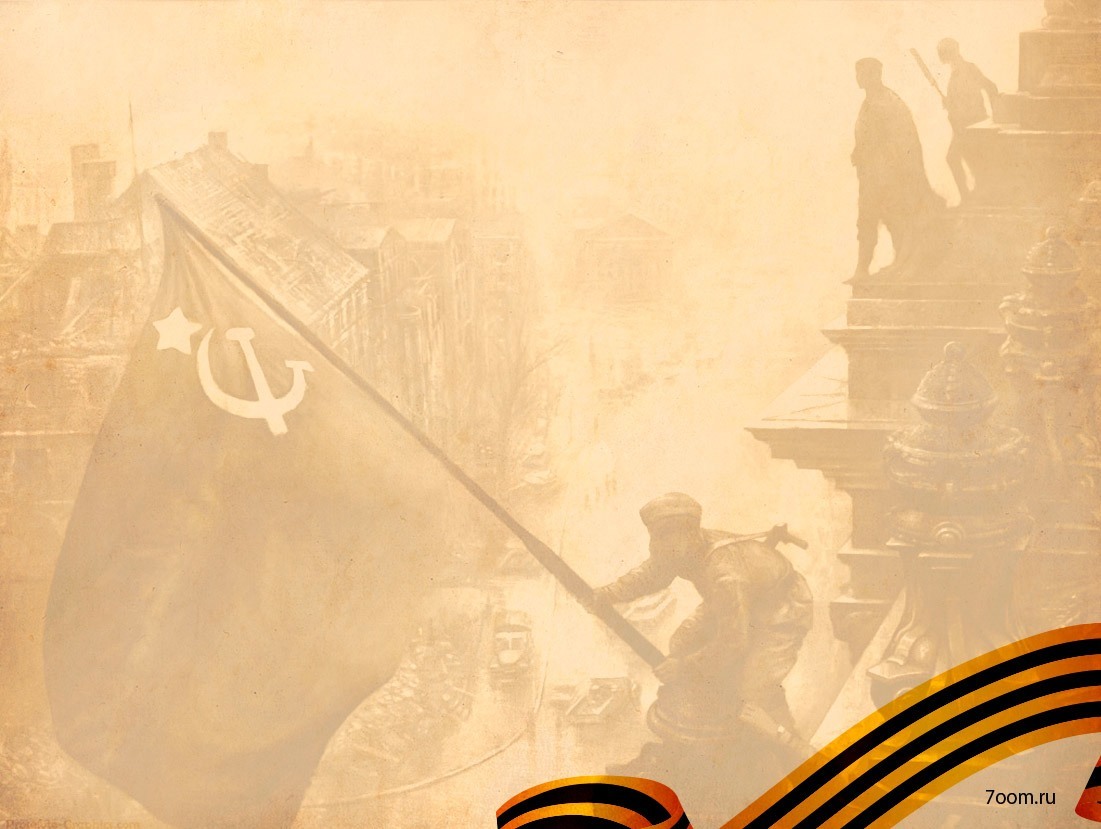 8 сентября 1941 по 

27 января 1944г.
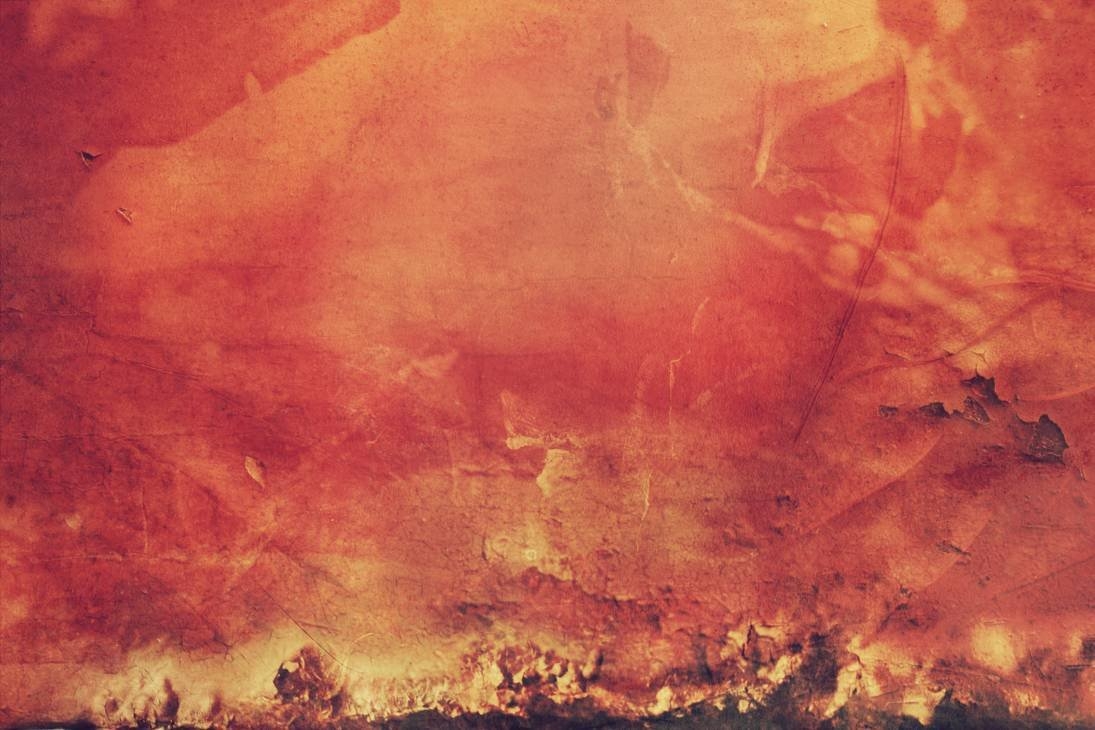 Транспорт
кот в мешке
40
80
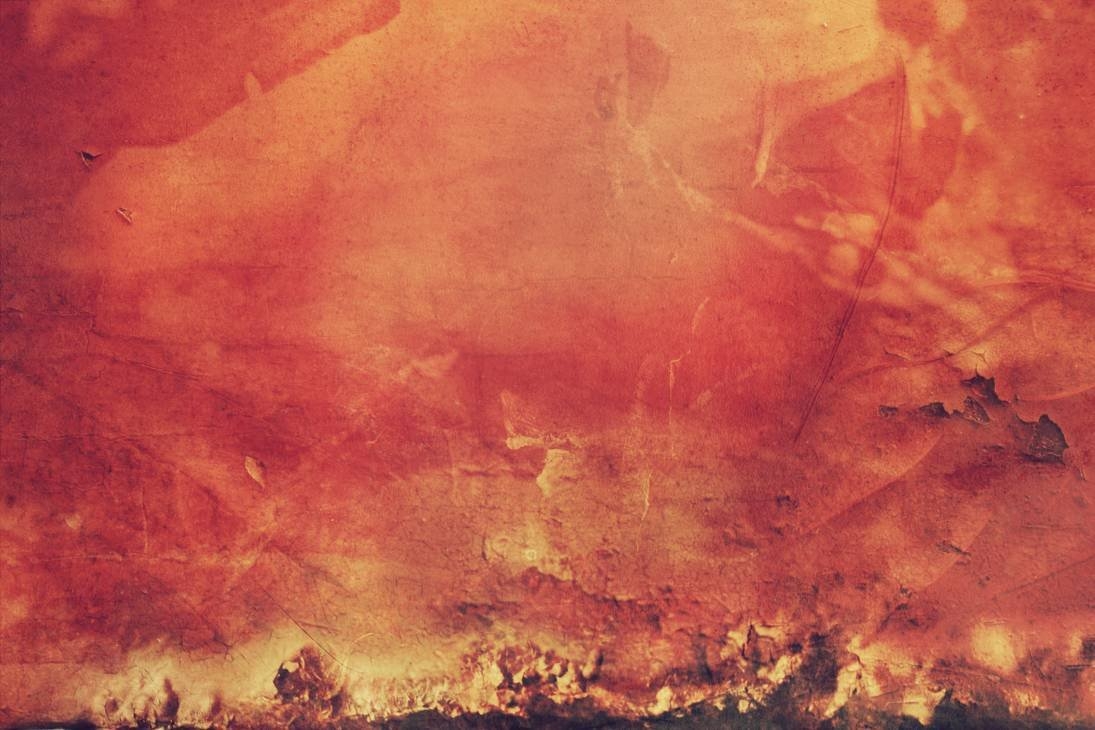 Как называется этот грузовик?
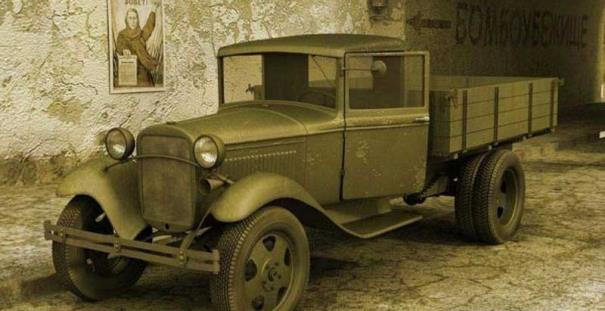 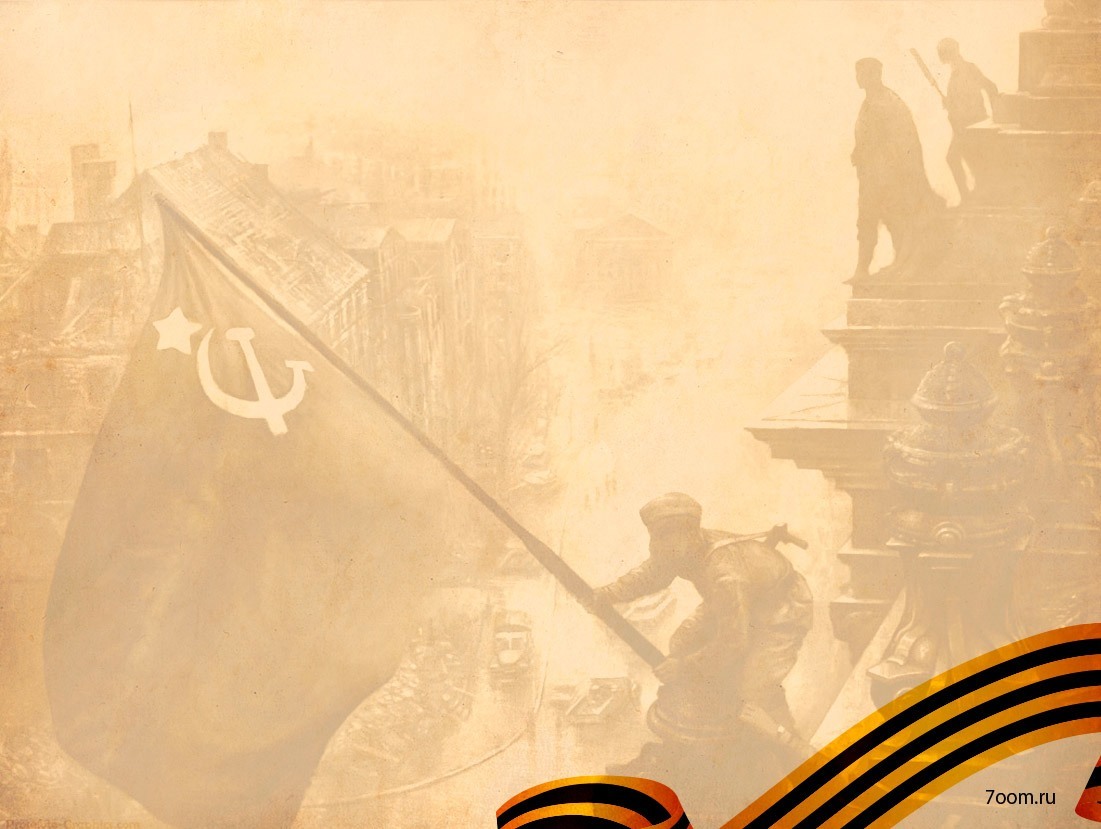 Полуторка
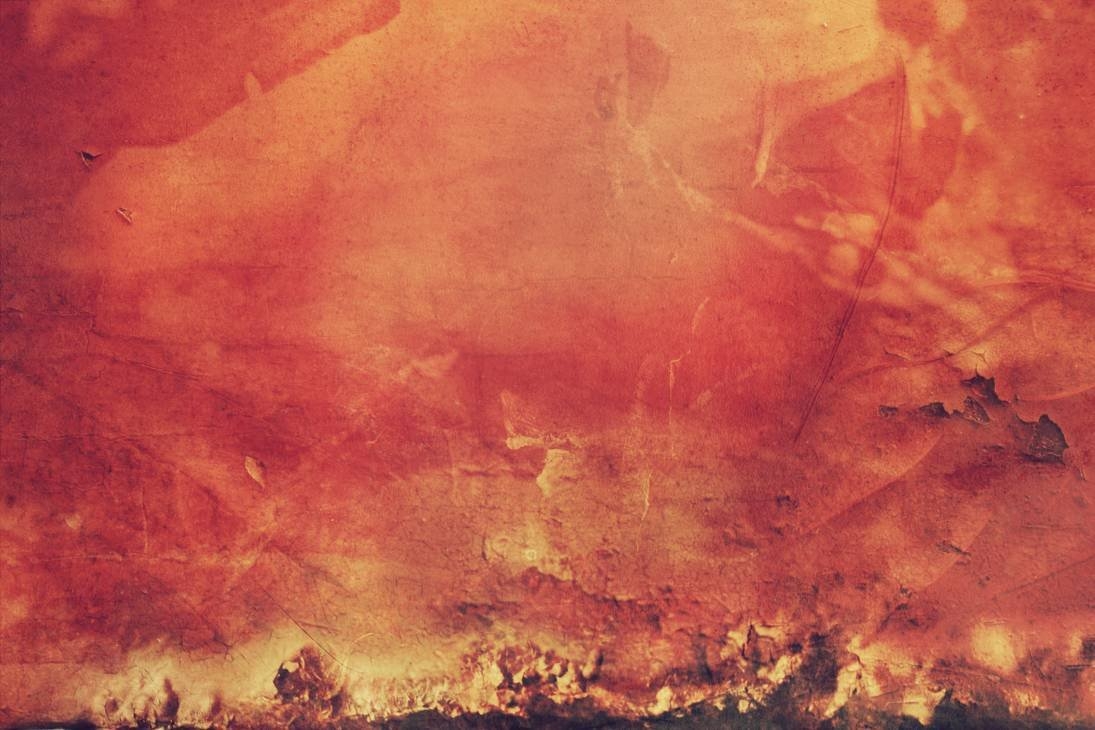 50
Блокада в цифрах
Сколько громкоговорителей было установлено в городе во время блокады?
1 – 1500
2 – 1245
3 - 900
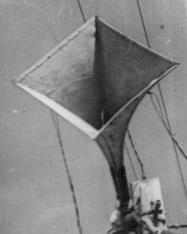 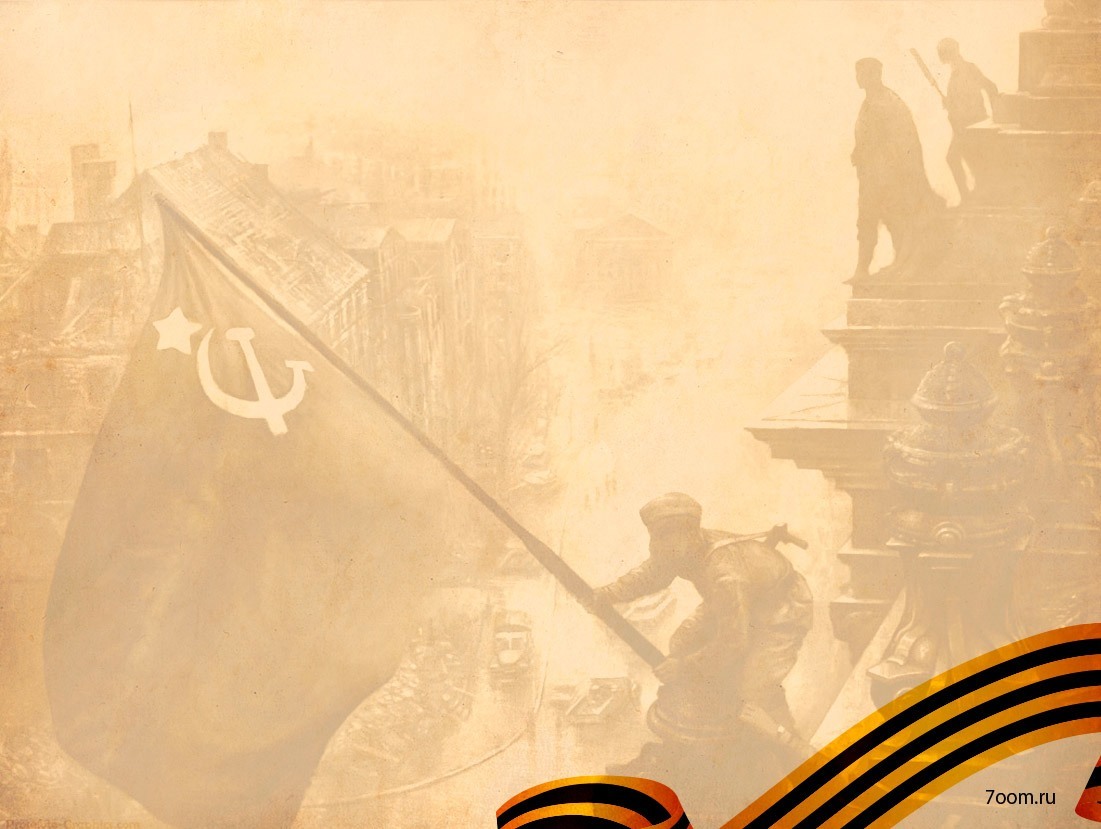 1500
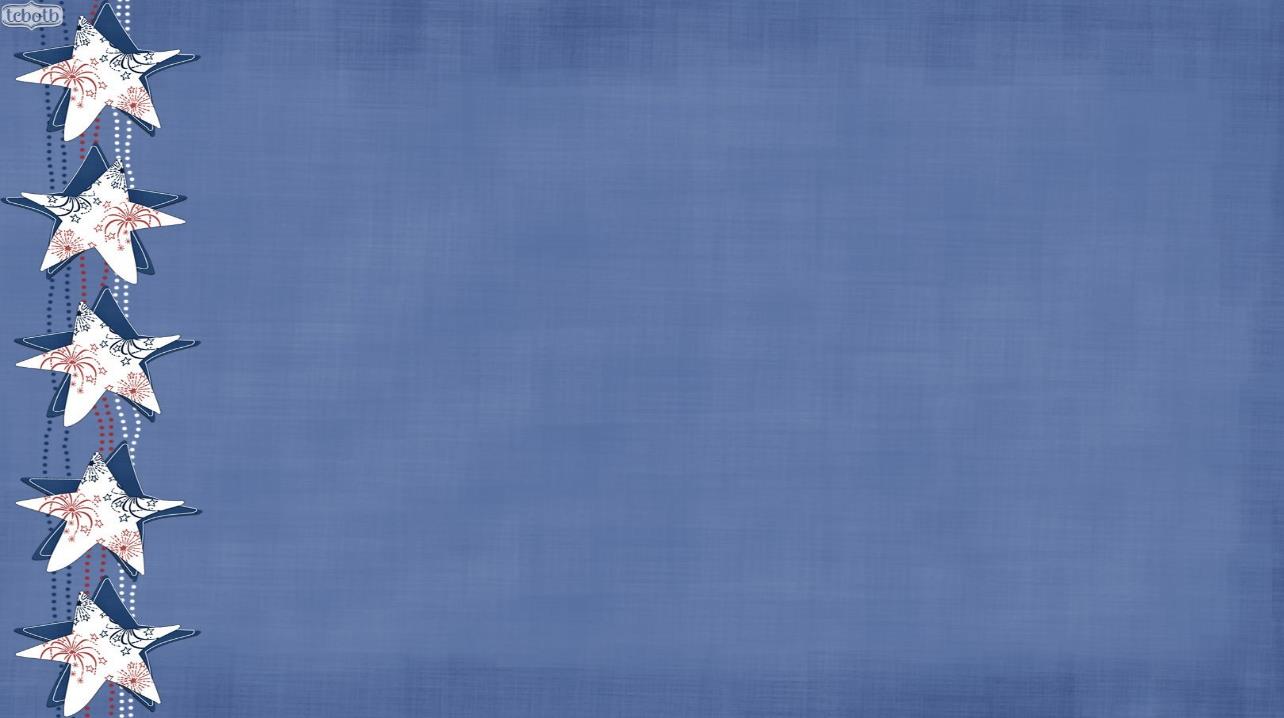 25
Фотовопросы
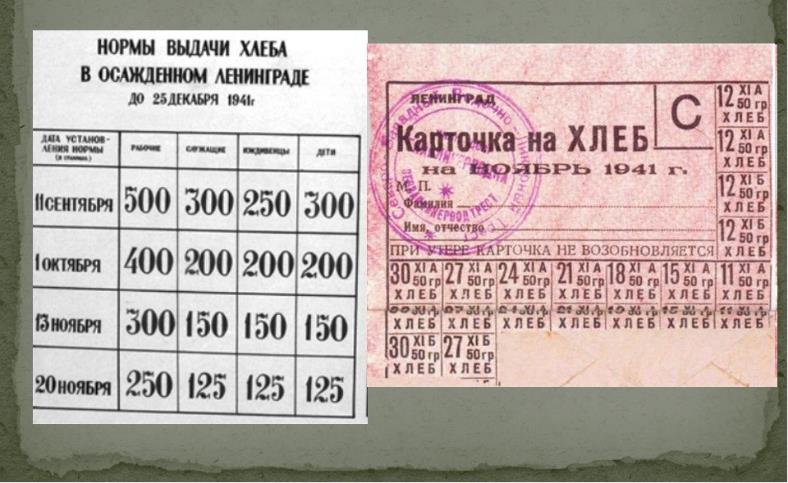 Что изображено на фото?
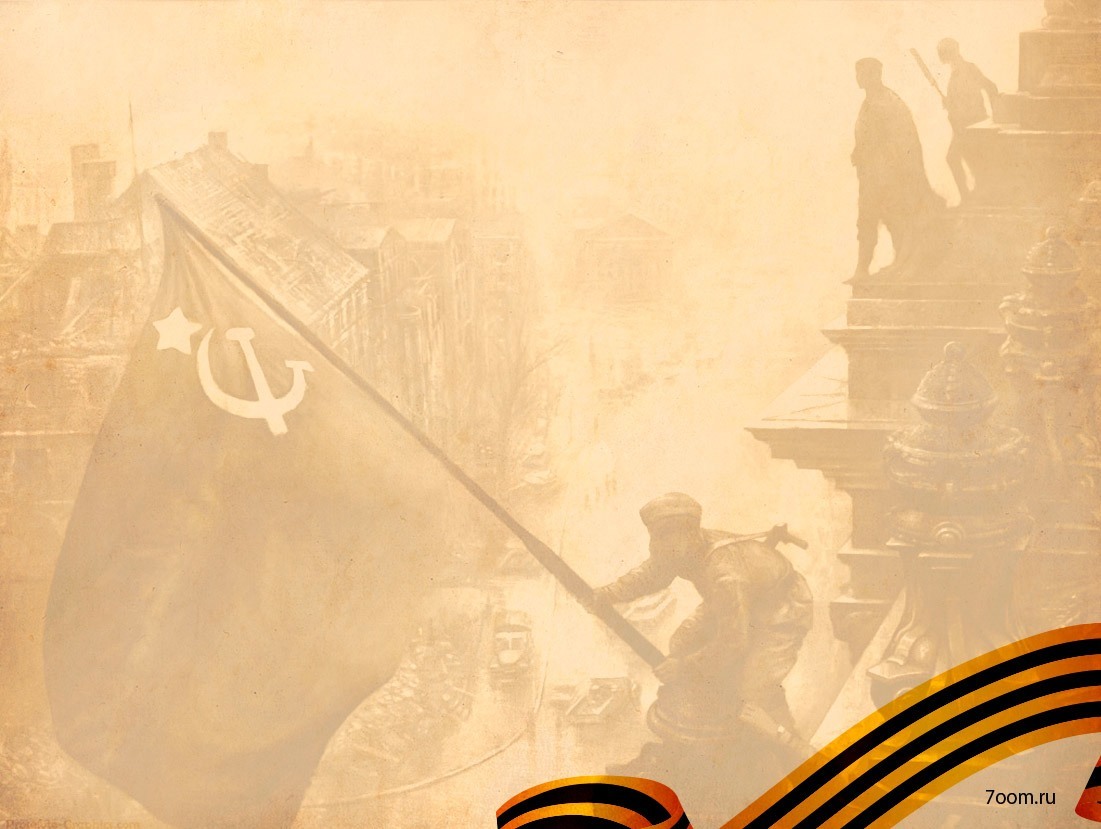 Хлебная карточка
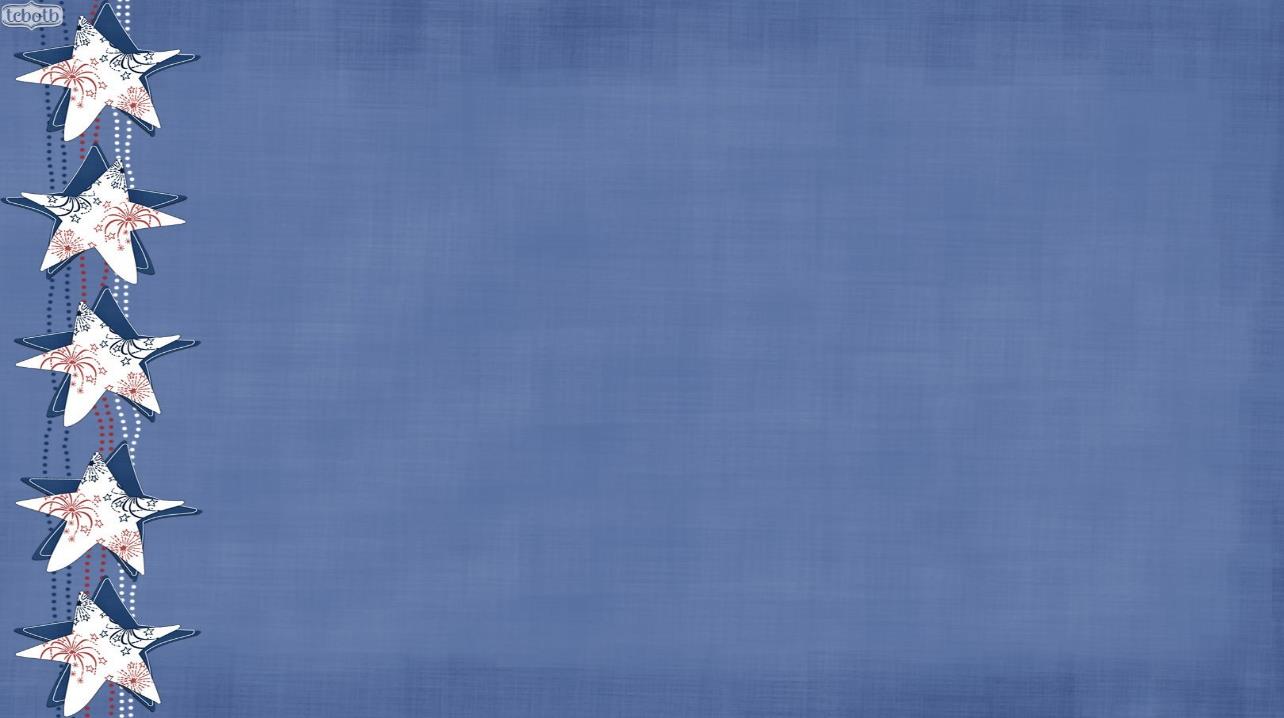 50
Фотовопросы
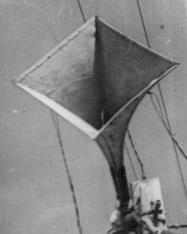 Что это?
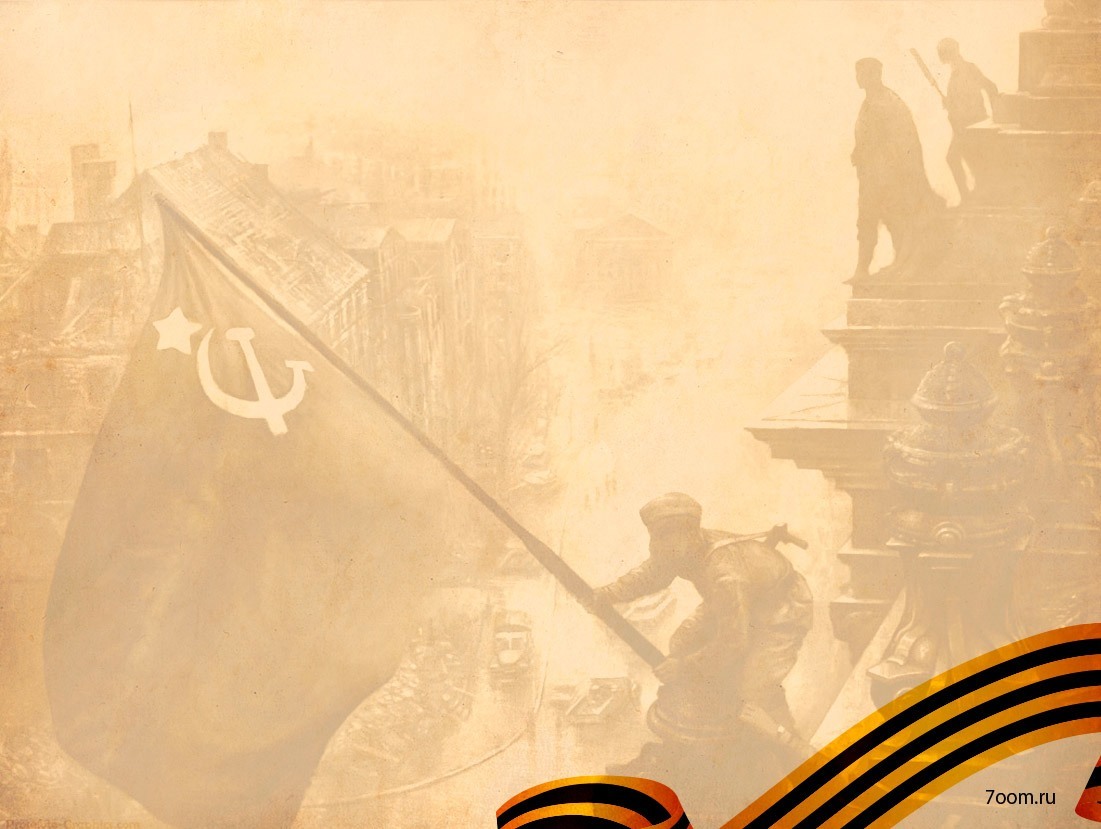 Репродуктор 
или 
громкоговоритель
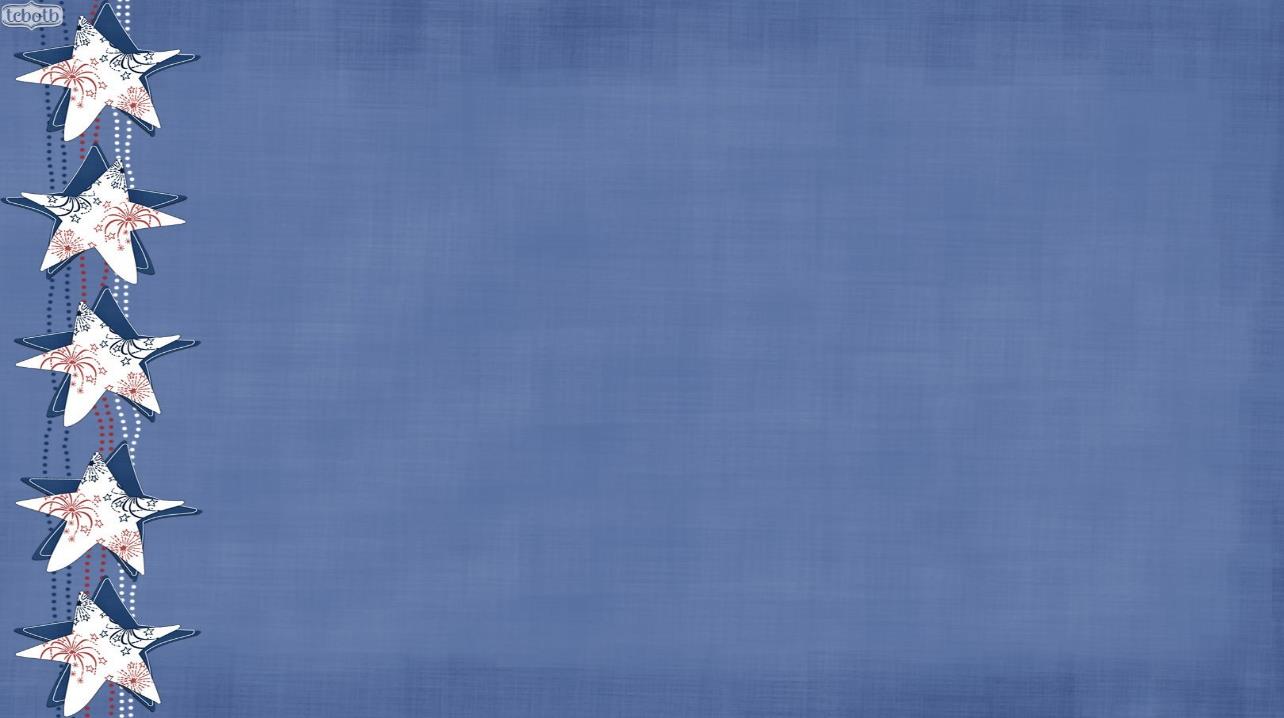 АУКЦИОН
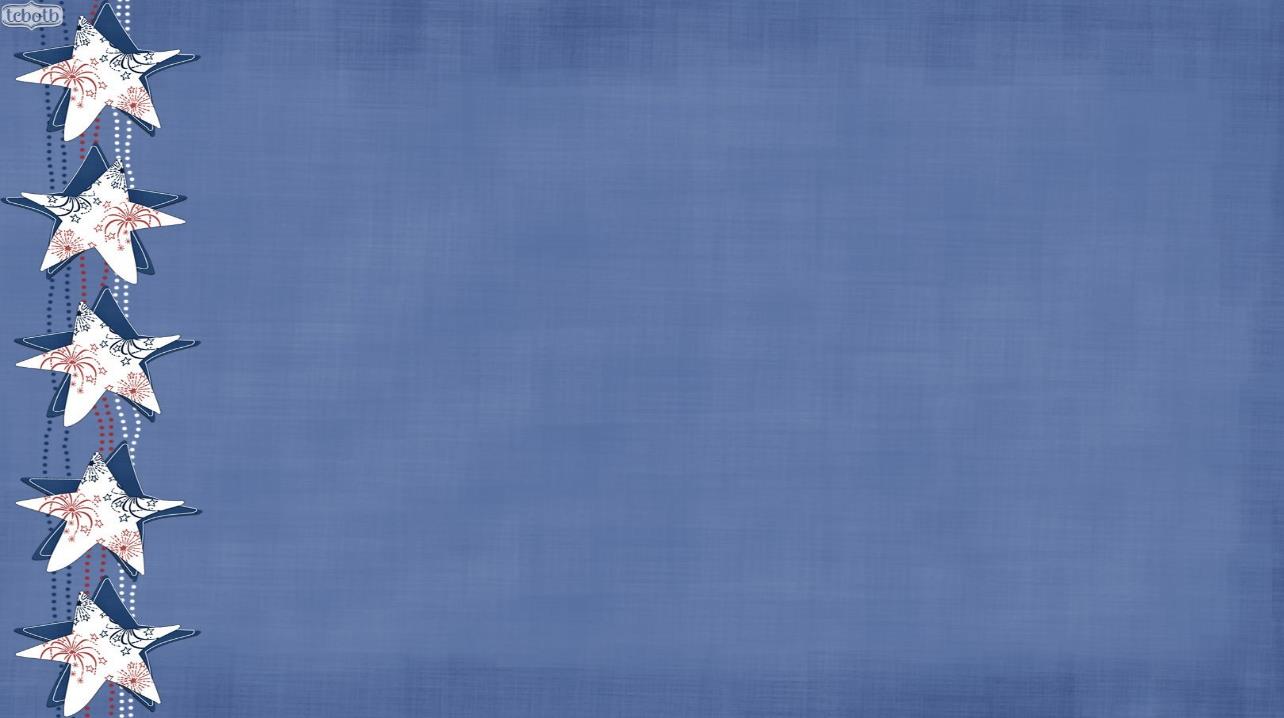 75
Фотовопросы
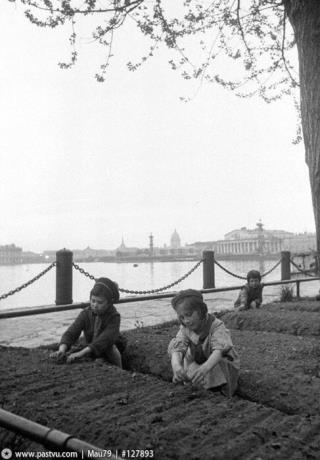 Чем и где 
занимаются 
дети на фото?
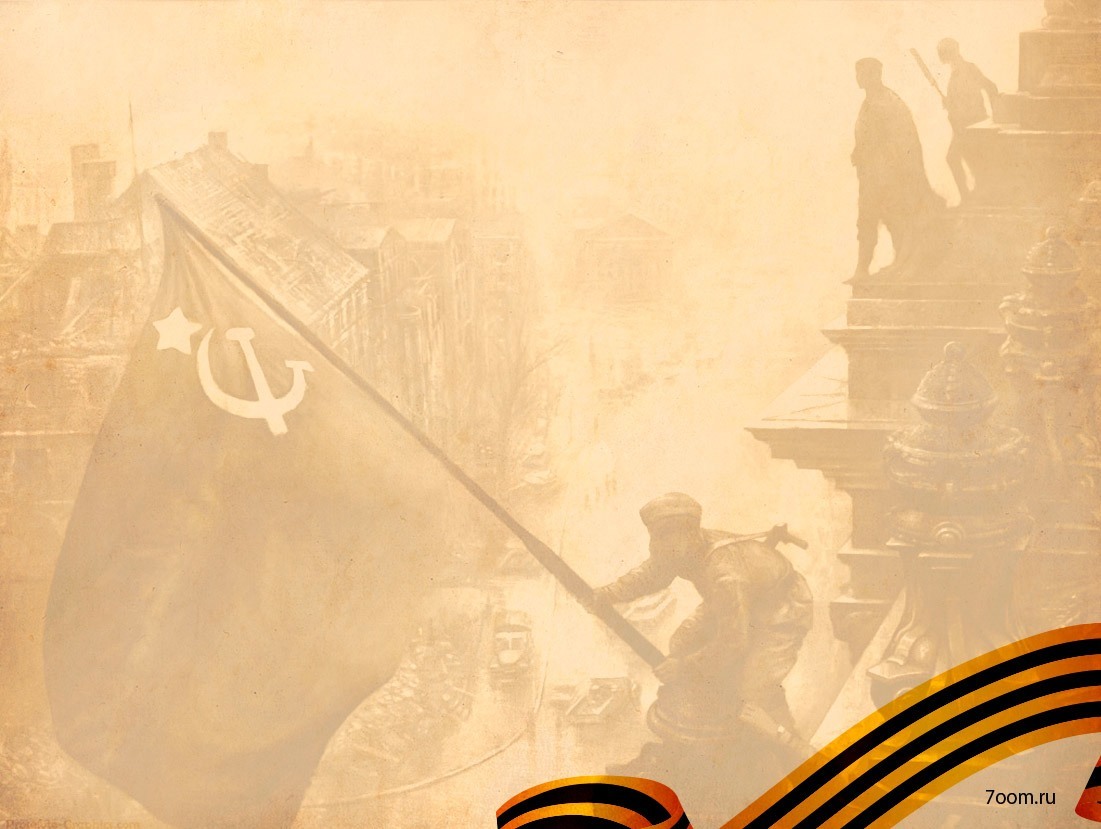 Сажают овощи в сквере
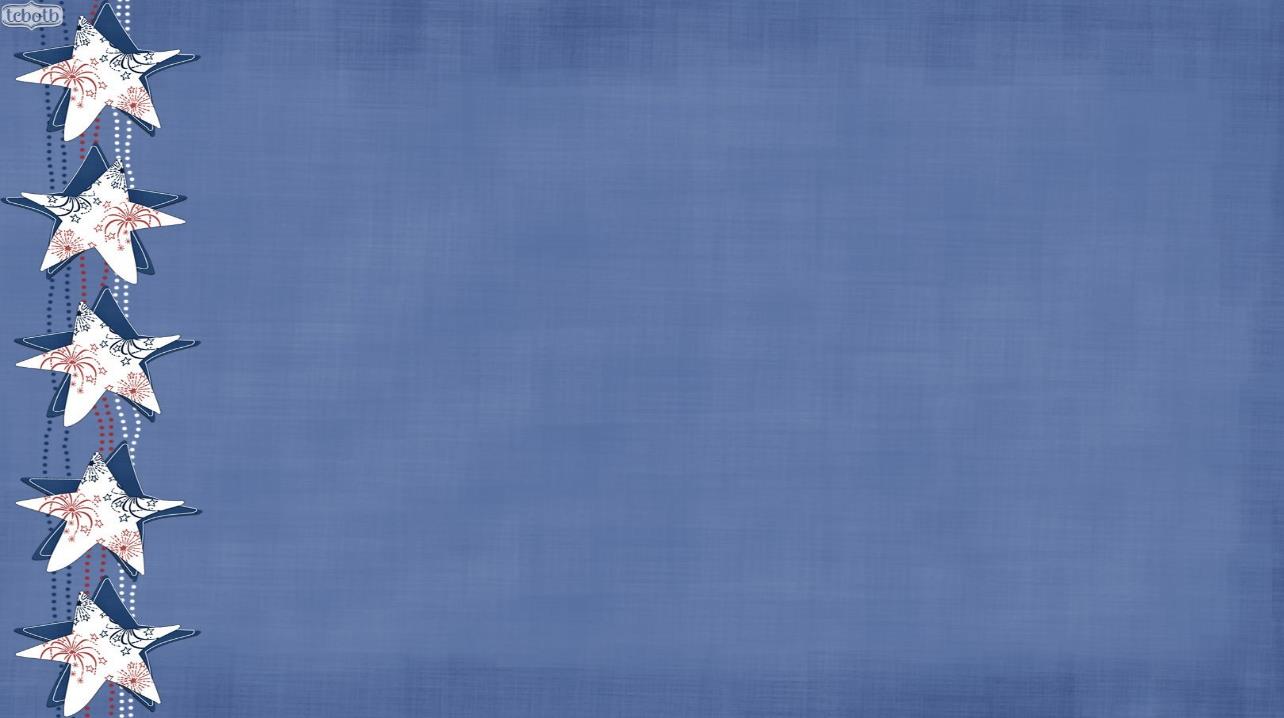 25
Что?
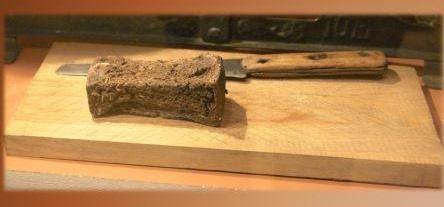 Что это?
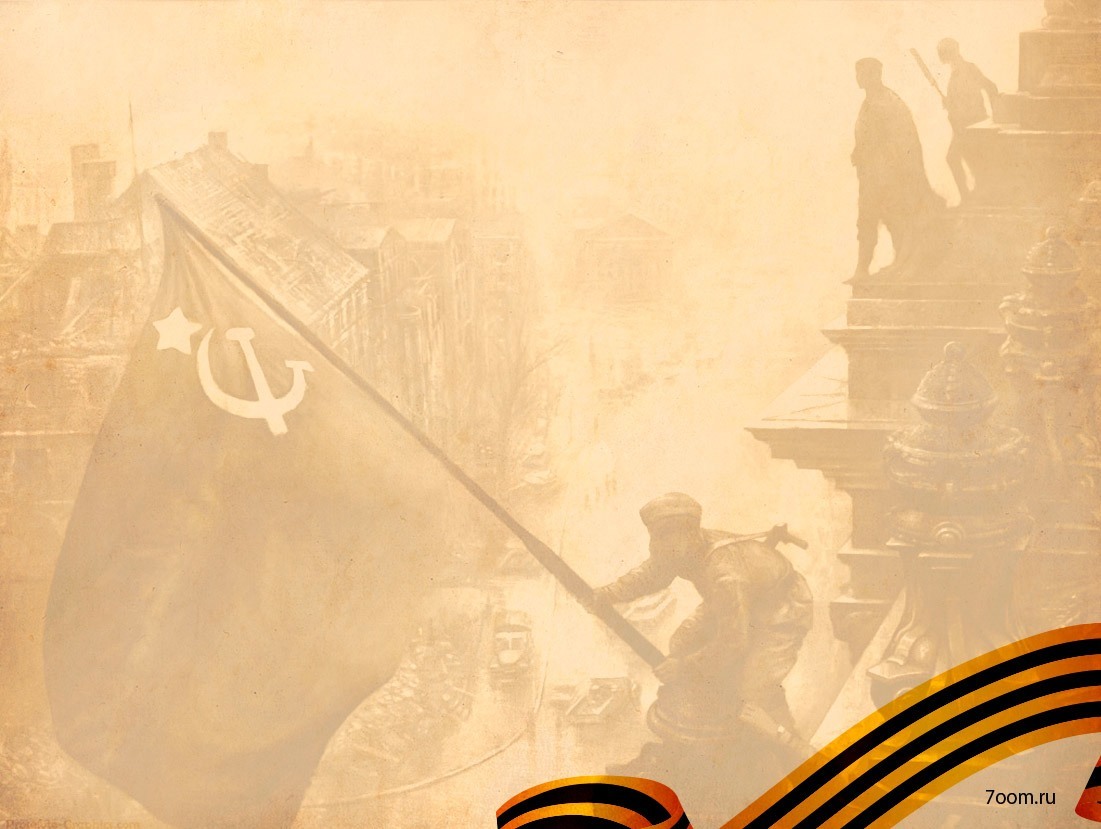 Блокадный хлеб
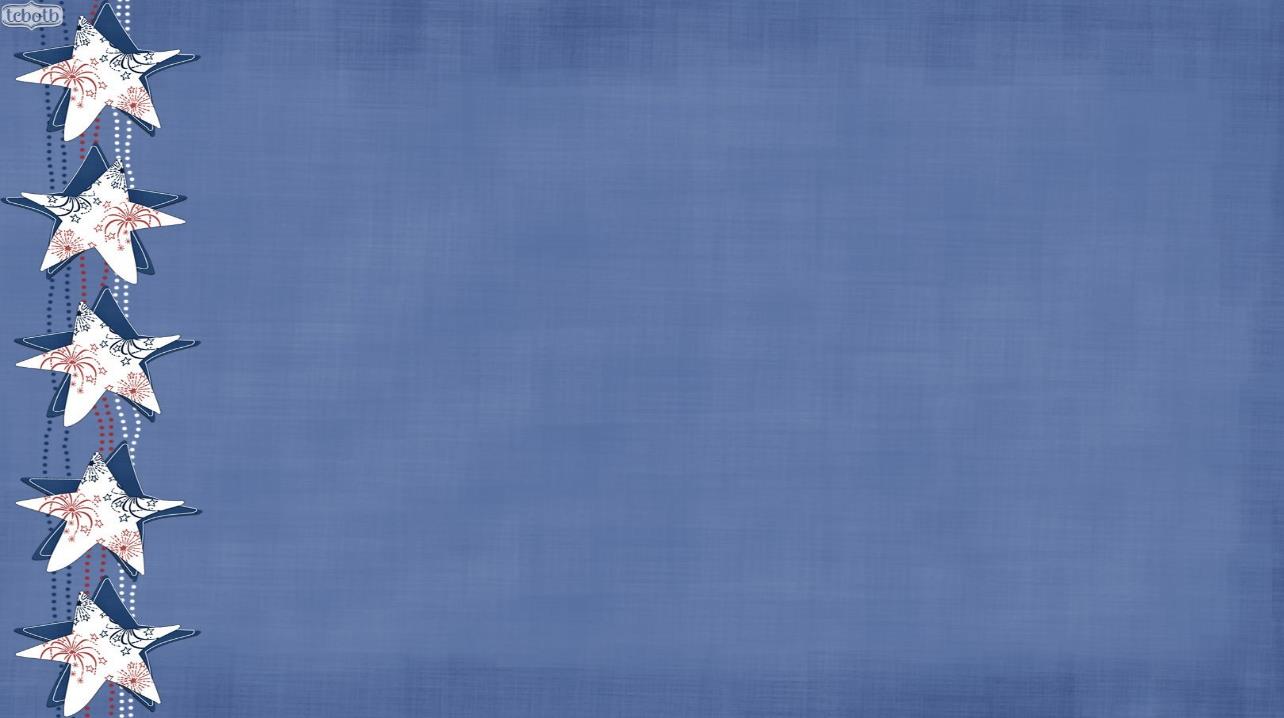 50
Что?
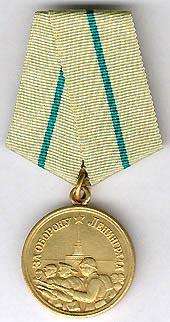 Что это?
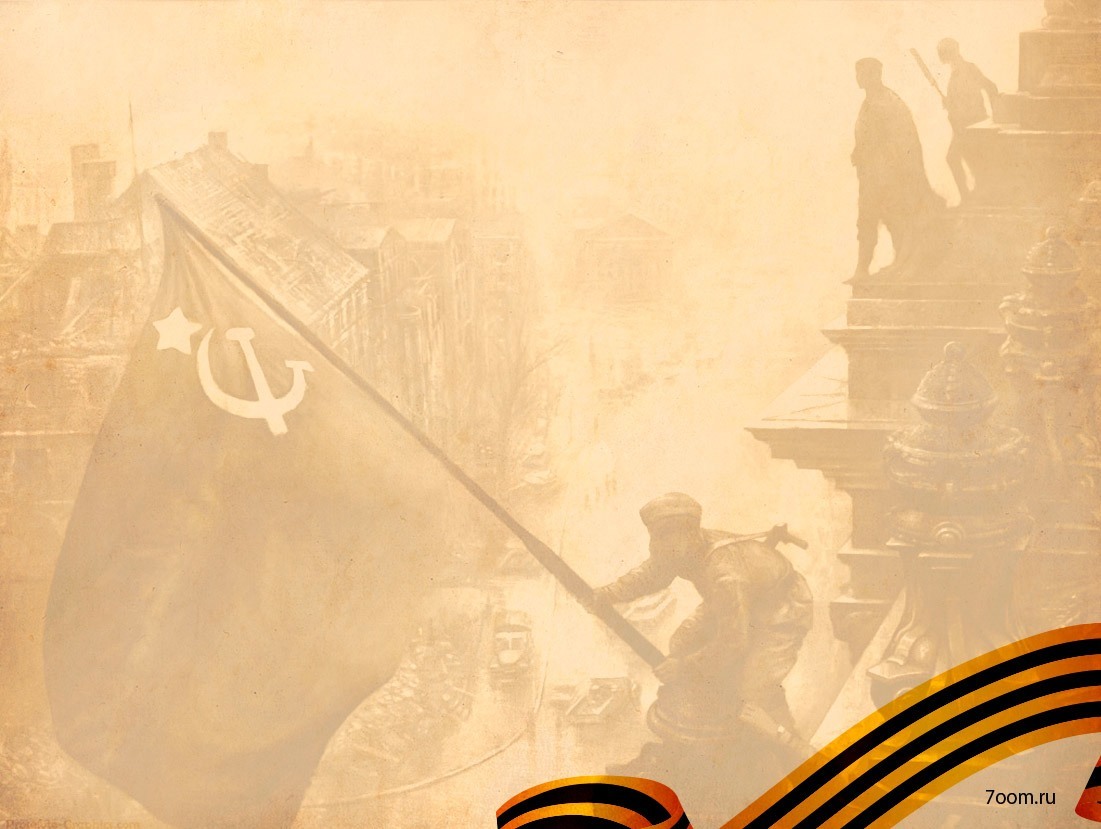 Медаль за оборону
 Ленинграда
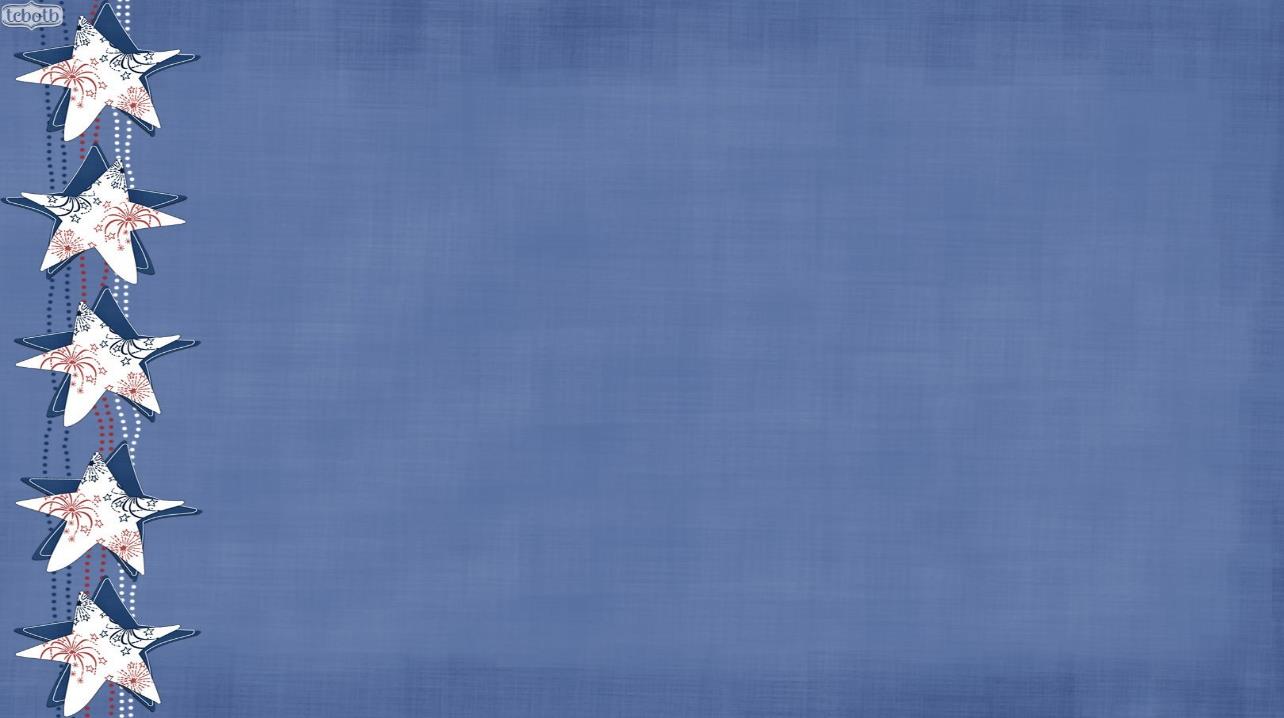 75
Что?
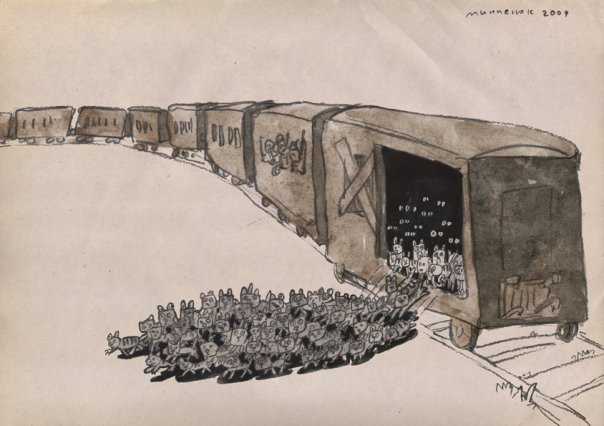 В январе 1943 года 
в Ленинград прибыл особый груз для борьбы с грызунами. Что это было?
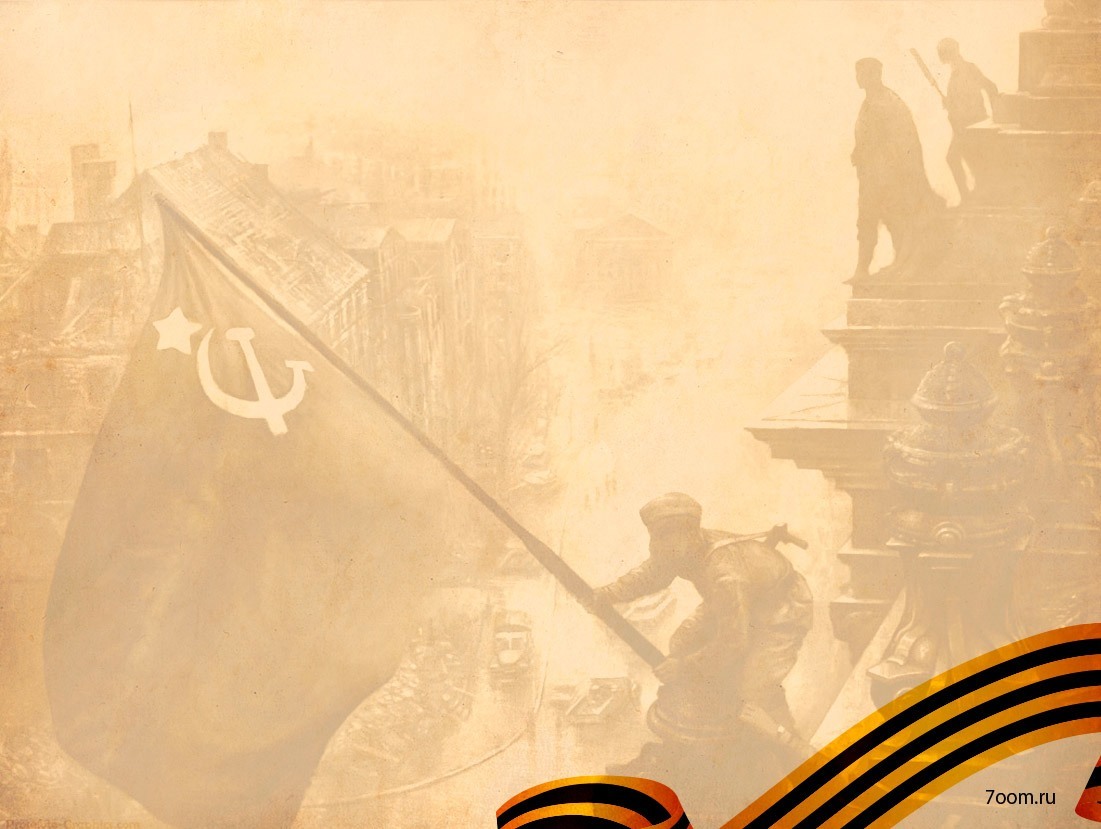 Кошки
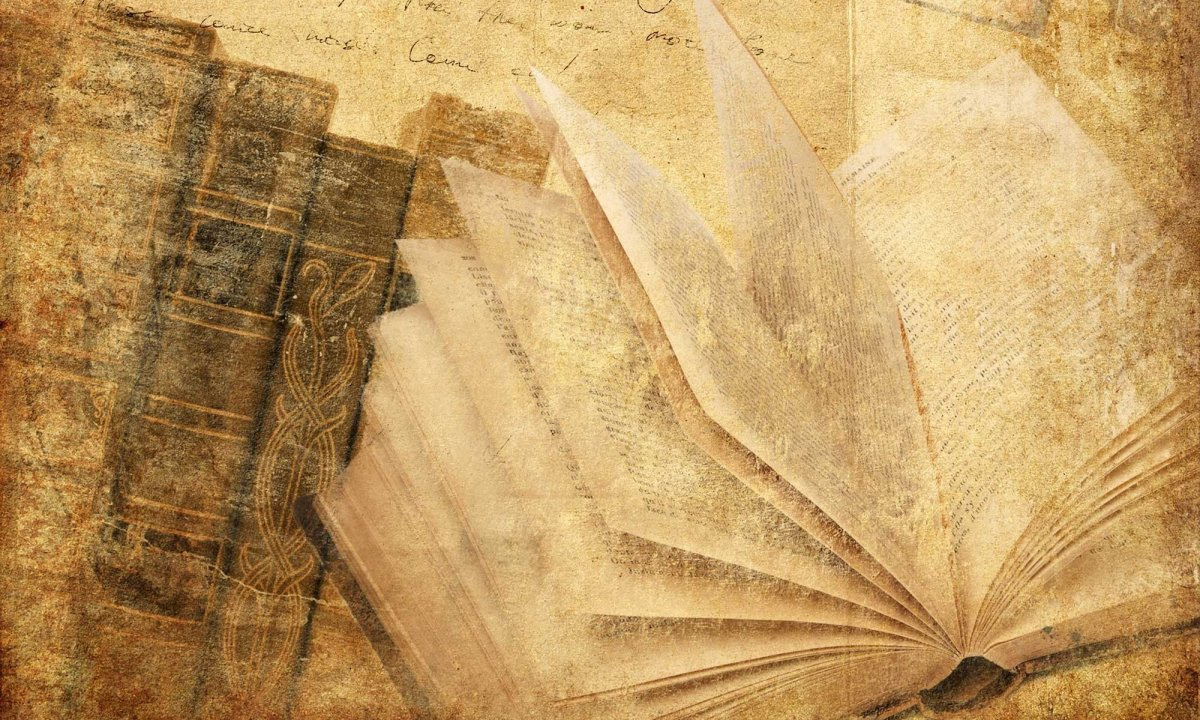 75
Официально известно, что это домашнее животное по кличке Султан, было единственным, которое пережило всю блокаду от начала до конца. Что это за животное?
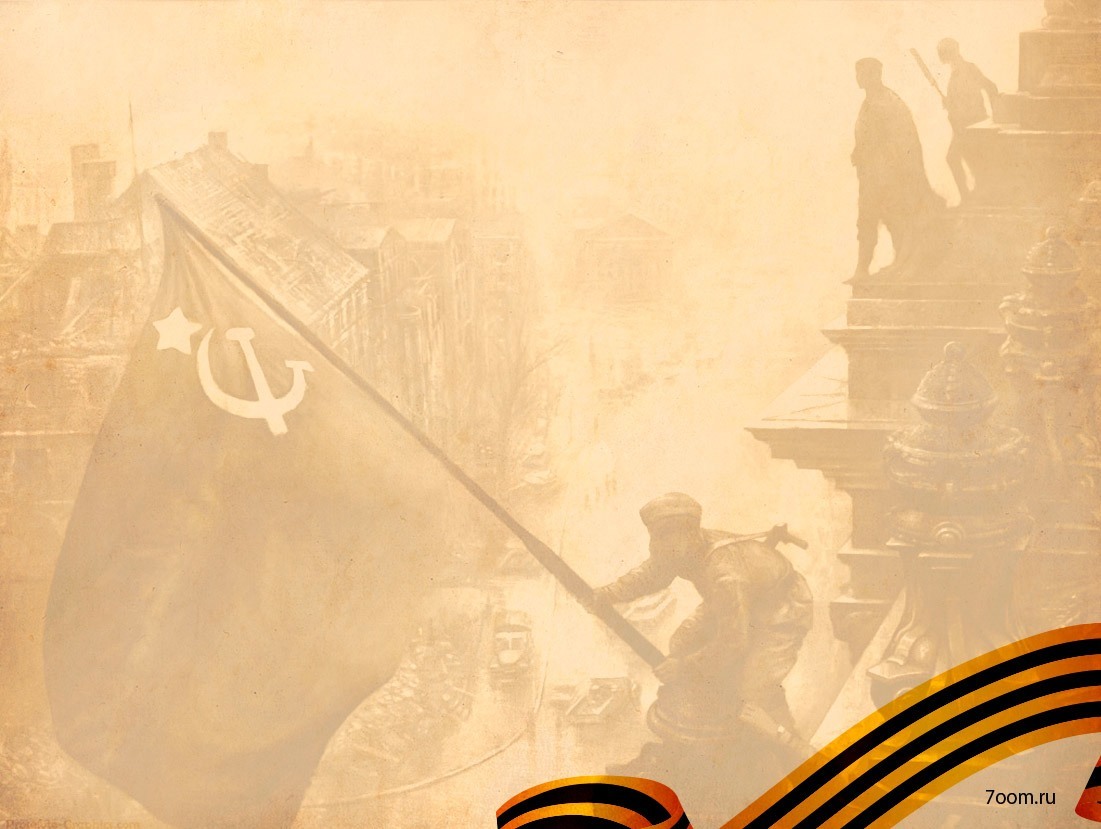 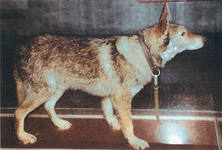 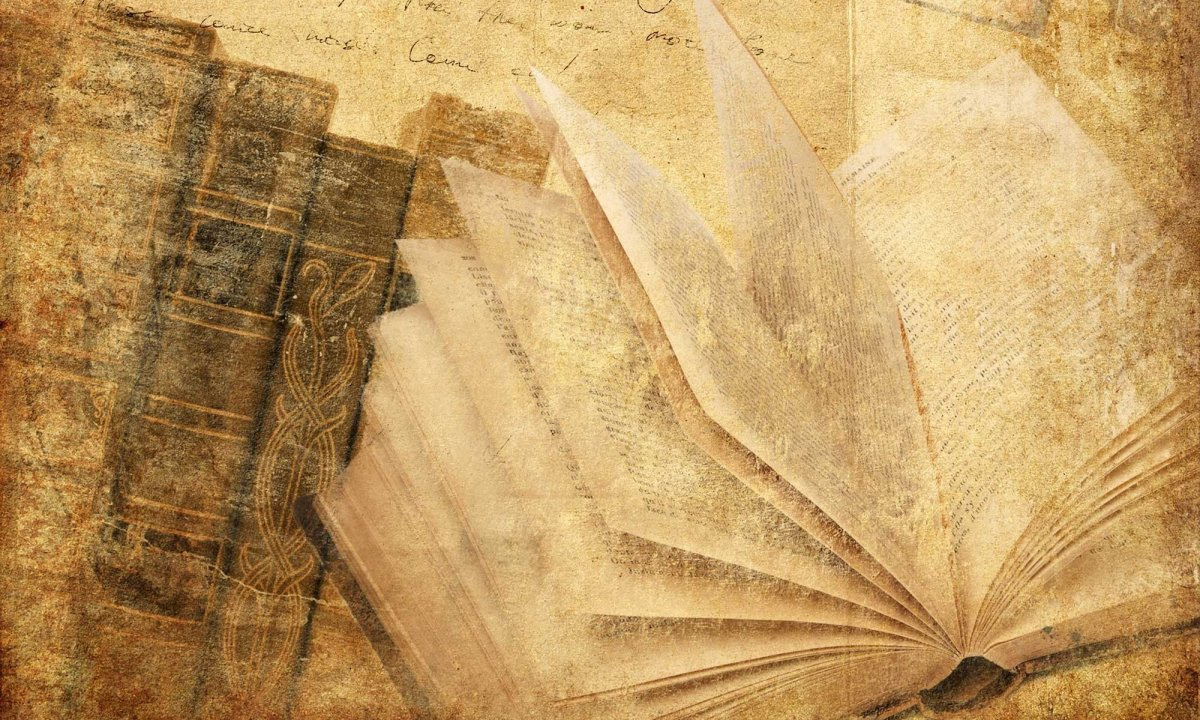 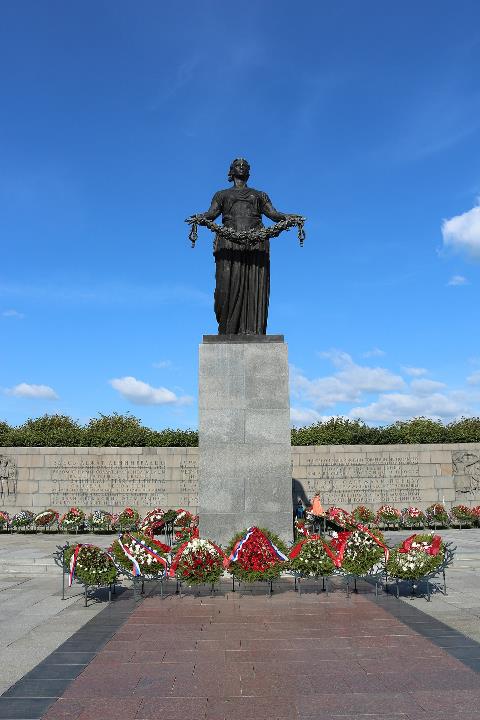 75
Этот памятник 
установлен в месте
 массовых захоронений 
в Ленинграде. 
Как называется это кладбище?
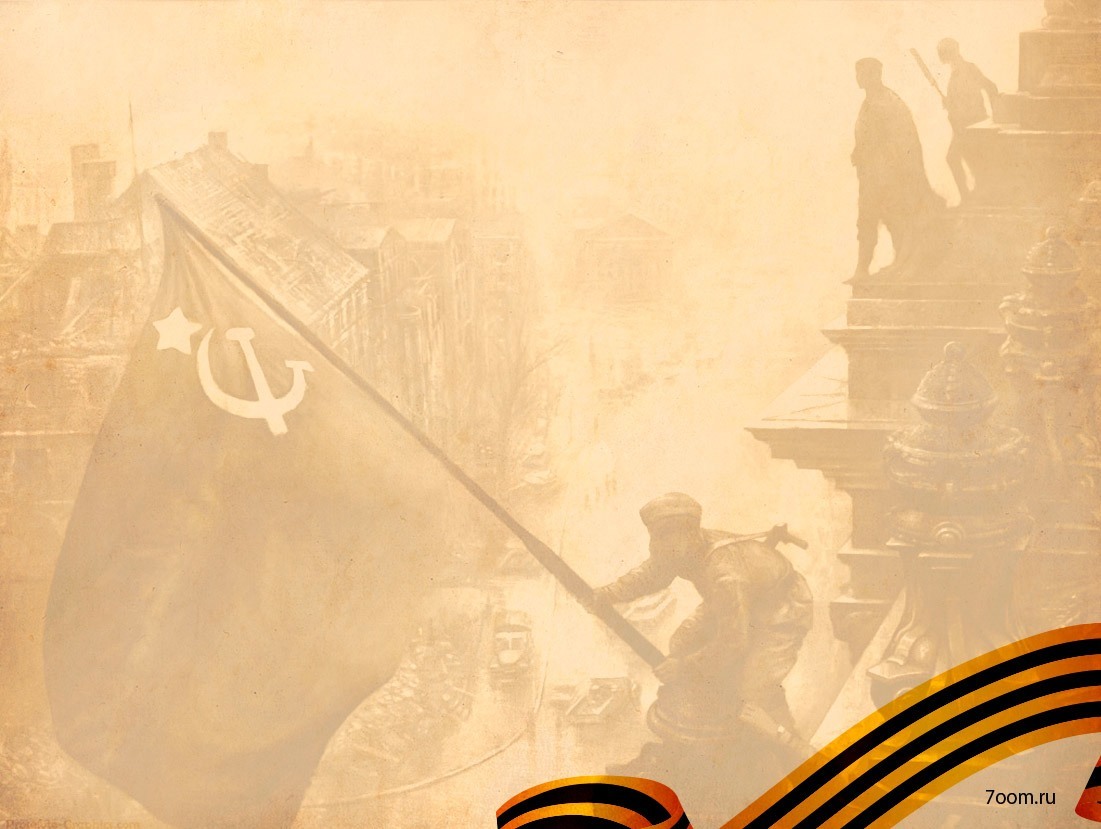 Пискаревское кладбище
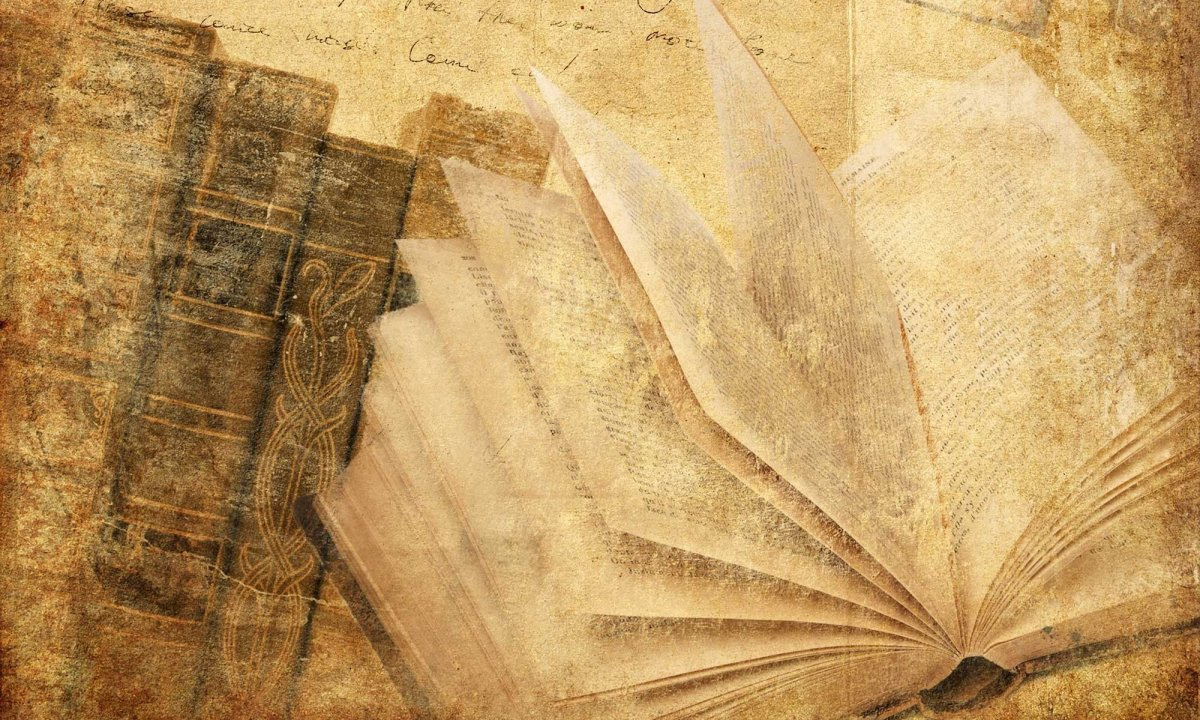 75
Когда прекратилось вещание радиопередач, этот звук все рано продолжал транслироваться в эфире. Его стук называли живым биением сердца Ленинграда.
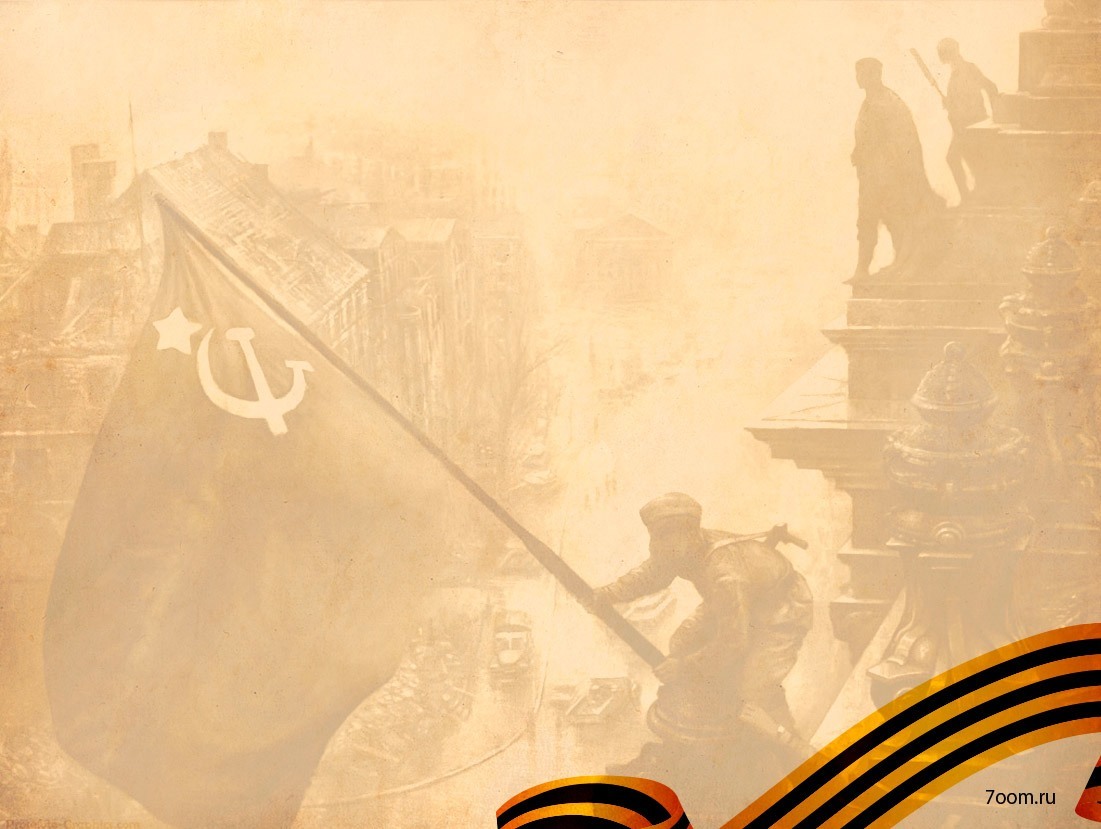 Звук метронома
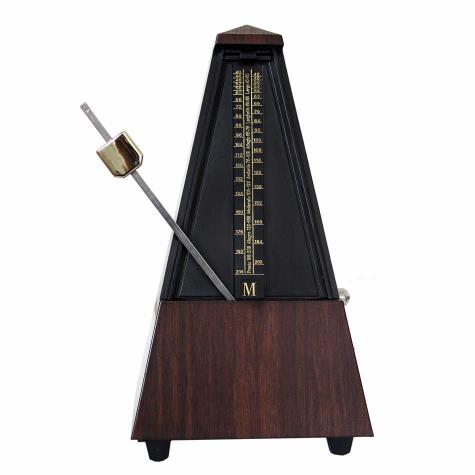 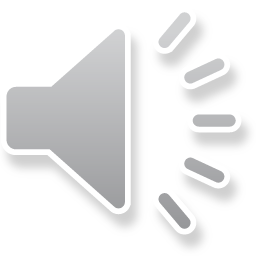 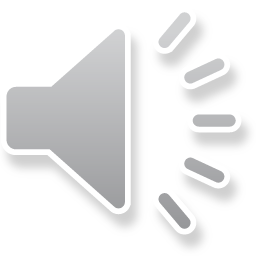